КОМИТЕТ ПО ДЕЛАМ МОЛОДЁЖИ АДМИНИСТРАЦИИ ГОРОДСКОГО ОКРУГА ГОРОД УФА РЕСПУБЛИКИ БАШКОРТОСТАН
МБУ ГОРОДСКОЙ ЦЕНТР ПСИХОЛОГО-СОЦИАЛЬНОГО СОПРОВОЖДЕНИЯ «ИНДИГО» ГОРОДСКОГО ОКРУГА ГОРОД УФА РЕСПУБЛИКИ БАШКОРТОСТАН
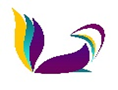 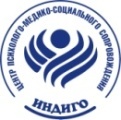 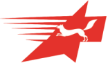 ВЕБИНАР:
Привязанность в детско-родительских отношениях.Что важно знать специалисту, работающему с семьей в трудной жизненной ситуации
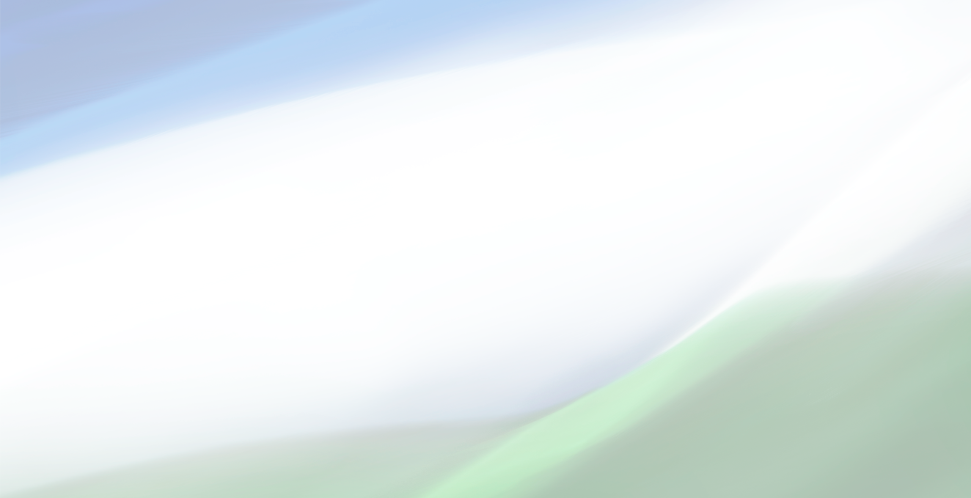 ИНДИРА РАЗУДИНОВНА Зиятова
ПСИХОЛОГ МБУ ГЦ ПСС «ИНДИГО»
КОМИТЕТ ПО ДЕЛАМ МОЛОДЁЖИ АДМИНИСТРАЦИИ ГОРОДСКОГО ОКРУГА ГОРОД УФА РЕСПУБЛИКИ БАШКОРТОСТАН
МБУ ГОРОДСКОЙ ЦЕНТР ПСИХОЛОГО-СОЦИАЛЬНОГО СОПРОВОЖДЕНИЯ «ИНДИГО» ГОРОДСКОГО ОКРУГА ГОРОД УФА РЕСПУБЛИКИ БАШКОРТОСТАН
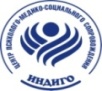 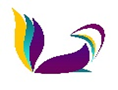 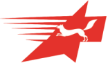 Содержание:
КОМИТЕТ ПО ДЕЛАМ МОЛОДЁЖИ АДМИНИСТРАЦИИ ГОРОДСКОГО ОКРУГА ГОРОД УФА РЕСПУБЛИКИ БАШКОРТОСТАН
МБУ ГОРОДСКОЙ ЦЕНТР ПСИХОЛОГО-СОЦИАЛЬНОГО СОПРОВОЖДЕНИЯ «ИНДИГО» ГОРОДСКОГО ОКРУГА ГОРОД УФА РЕСПУБЛИКИ БАШКОРТОСТАН
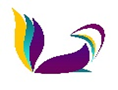 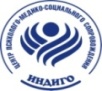 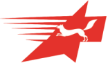 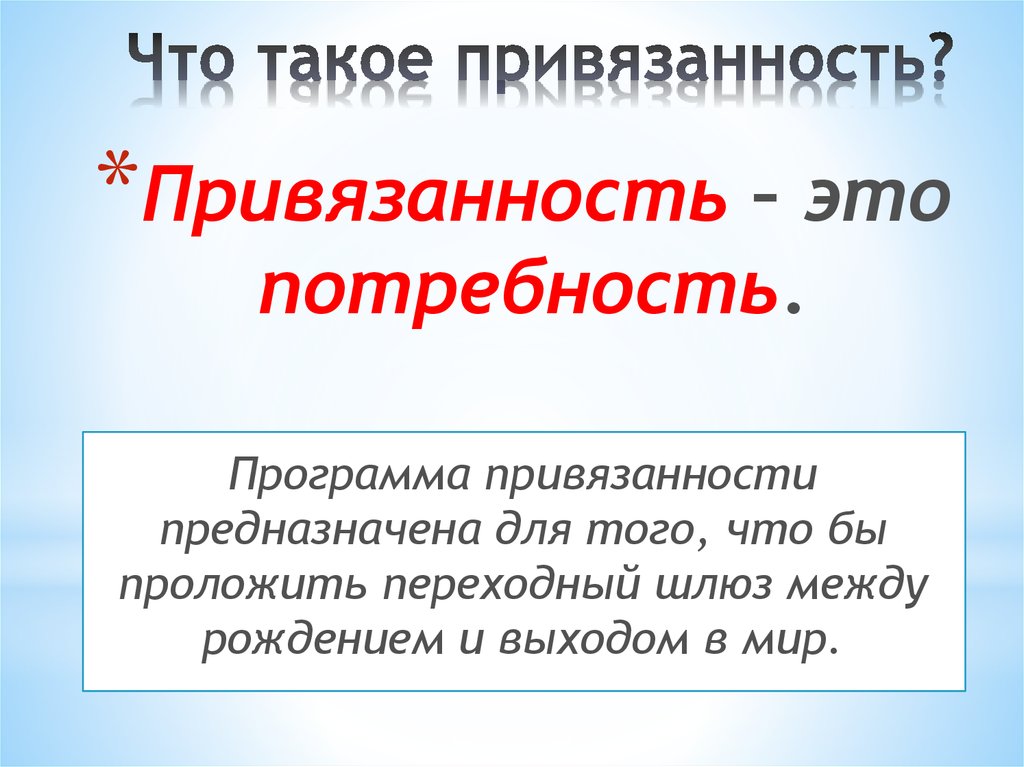 2
1
КОМИТЕТ ПО ДЕЛАМ МОЛОДЁЖИ АДМИНИСТРАЦИИ ГОРОДСКОГО ОКРУГА ГОРОД УФА РЕСПУБЛИКИ БАШКОРТОСТАН
МБУ ГОРОДСКОЙ ЦЕНТР ПСИХОЛОГО-СОЦИАЛЬНОГО СОПРОВОЖДЕНИЯ «ИНДИГО» ГОРОДСКОГО ОКРУГА ГОРОД УФА РЕСПУБЛИКИ БАШКОРТОСТАН
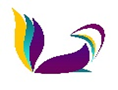 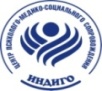 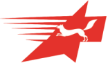 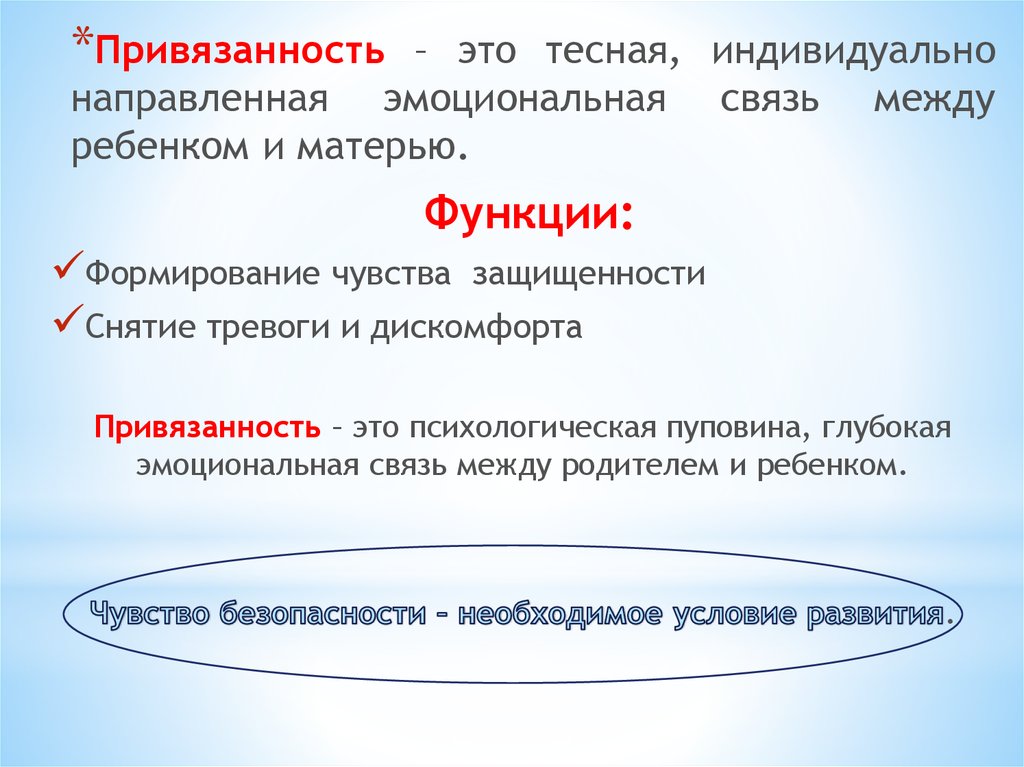 КОМИТЕТ ПО ДЕЛАМ МОЛОДЁЖИ АДМИНИСТРАЦИИ ГОРОДСКОГО ОКРУГА ГОРОД УФА РЕСПУБЛИКИ БАШКОРТОСТАН
МБУ ГОРОДСКОЙ ЦЕНТР ПСИХОЛОГО-СОЦИАЛЬНОГО СОПРОВОЖДЕНИЯ «ИНДИГО» ГОРОДСКОГО ОКРУГА ГОРОД УФА РЕСПУБЛИКИ БАШКОРТОСТАН
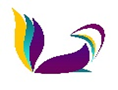 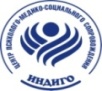 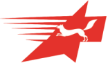 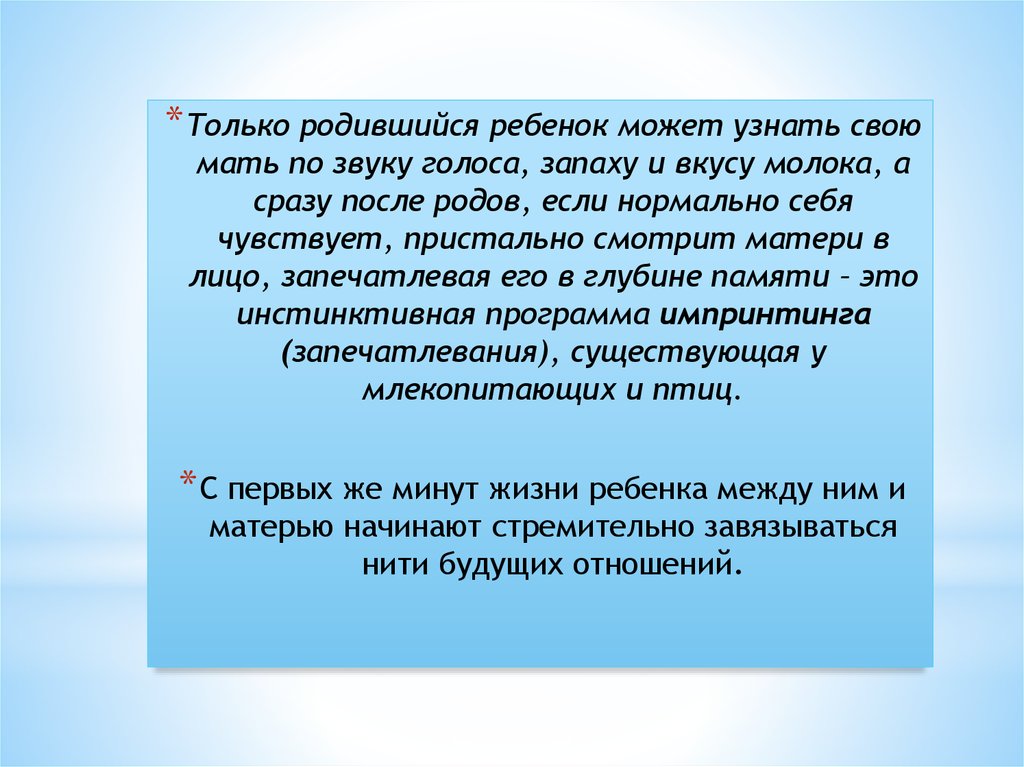 КОМИТЕТ ПО ДЕЛАМ МОЛОДЁЖИ АДМИНИСТРАЦИИ ГОРОДСКОГО ОКРУГА ГОРОД УФА РЕСПУБЛИКИ БАШКОРТОСТАН
МБУ ГОРОДСКОЙ ЦЕНТР ПСИХОЛОГО-СОЦИАЛЬНОГО СОПРОВОЖДЕНИЯ «ИНДИГО» ГОРОДСКОГО ОКРУГА ГОРОД УФА РЕСПУБЛИКИ БАШКОРТОСТАН
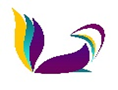 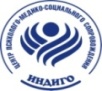 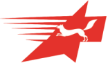 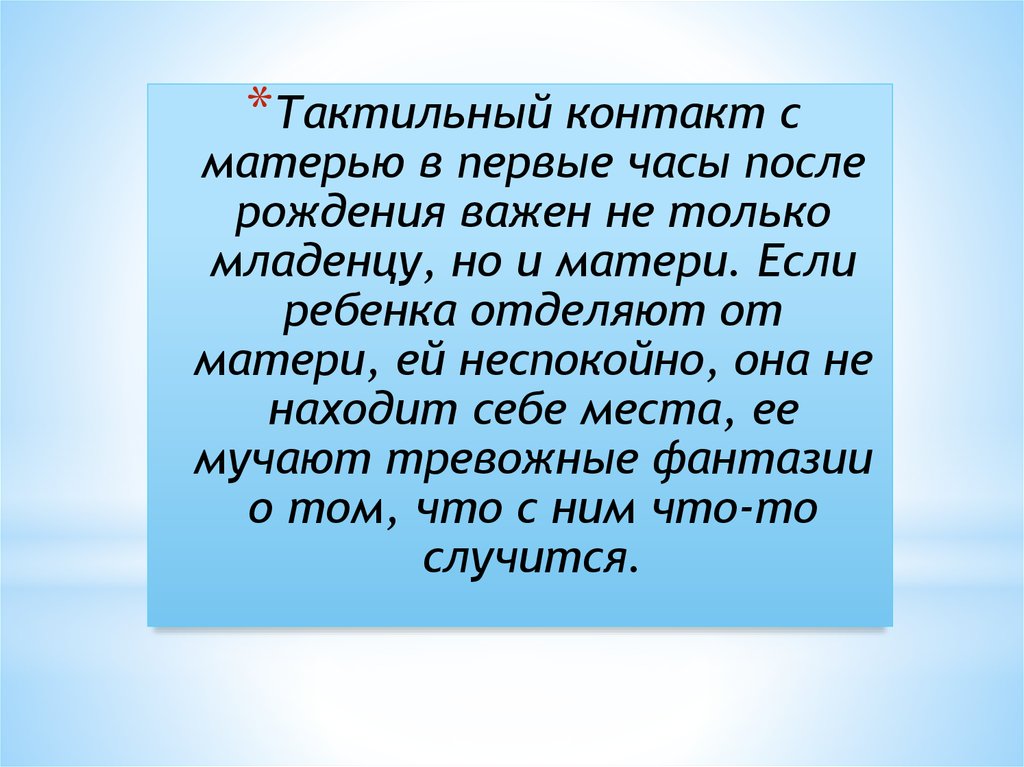 КОМИТЕТ ПО ДЕЛАМ МОЛОДЁЖИ АДМИНИСТРАЦИИ ГОРОДСКОГО ОКРУГА ГОРОД УФА РЕСПУБЛИКИ БАШКОРТОСТАН
МБУ ГОРОДСКОЙ ЦЕНТР ПСИХОЛОГО-СОЦИАЛЬНОГО СОПРОВОЖДЕНИЯ «ИНДИГО» ГОРОДСКОГО ОКРУГА ГОРОД УФА РЕСПУБЛИКИ БАШКОРТОСТАН
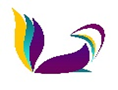 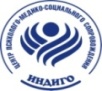 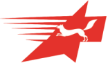 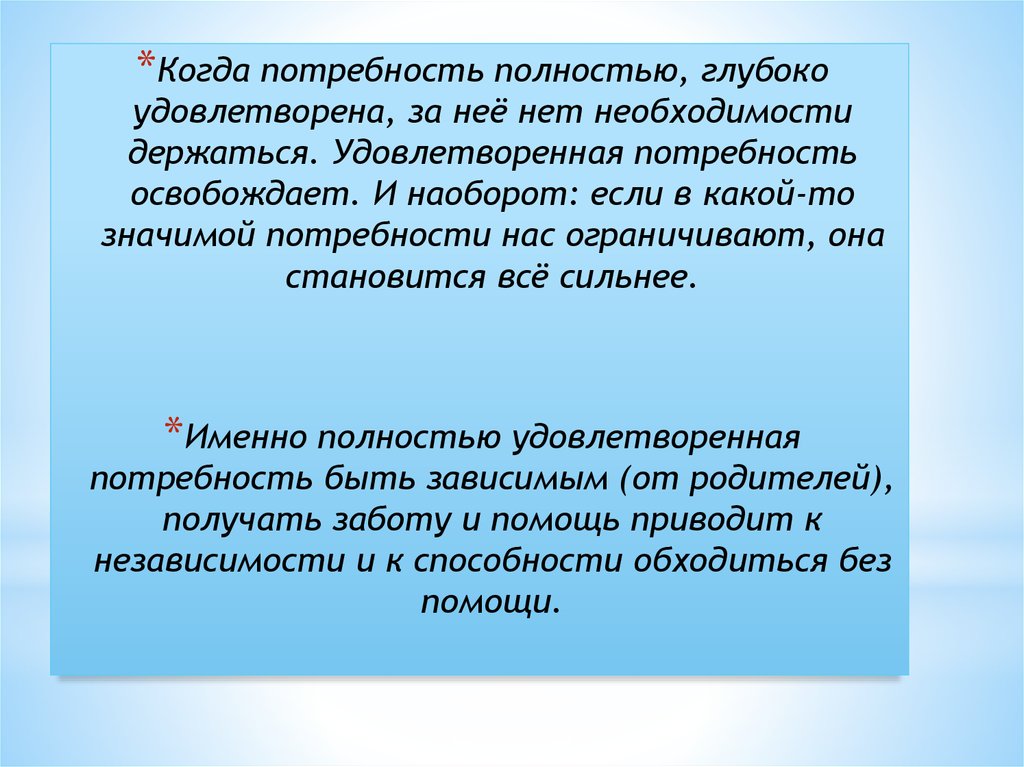 КОМИТЕТ ПО ДЕЛАМ МОЛОДЁЖИ АДМИНИСТРАЦИИ ГОРОДСКОГО ОКРУГА ГОРОД УФА РЕСПУБЛИКИ БАШКОРТОСТАН
МБУ ГОРОДСКОЙ ЦЕНТР ПСИХОЛОГО-СОЦИАЛЬНОГО СОПРОВОЖДЕНИЯ «ИНДИГО» ГОРОДСКОГО ОКРУГА ГОРОД УФА РЕСПУБЛИКИ БАШКОРТОСТАН
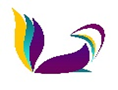 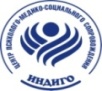 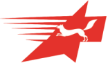 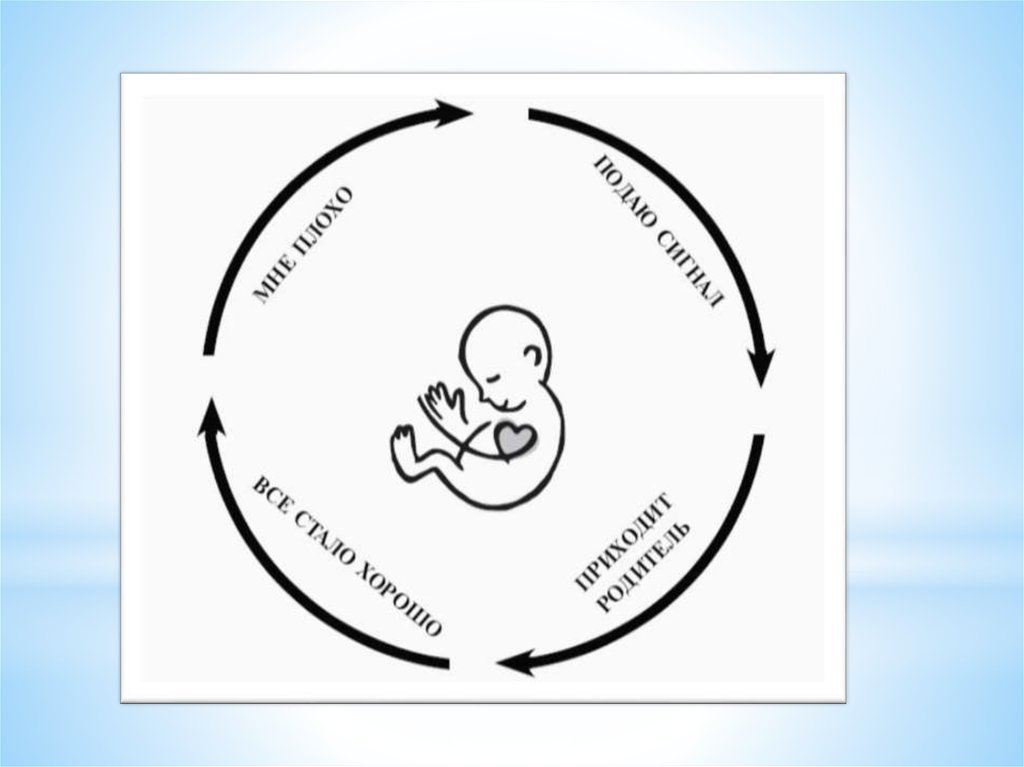 КОМИТЕТ ПО ДЕЛАМ МОЛОДЁЖИ АДМИНИСТРАЦИИ ГОРОДСКОГО ОКРУГА ГОРОД УФА РЕСПУБЛИКИ БАШКОРТОСТАН
МБУ ГОРОДСКОЙ ЦЕНТР ПСИХОЛОГО-СОЦИАЛЬНОГО СОПРОВОЖДЕНИЯ «ИНДИГО» ГОРОДСКОГО ОКРУГА ГОРОД УФА РЕСПУБЛИКИ БАШКОРТОСТАН
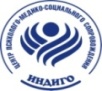 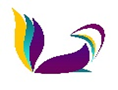 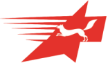 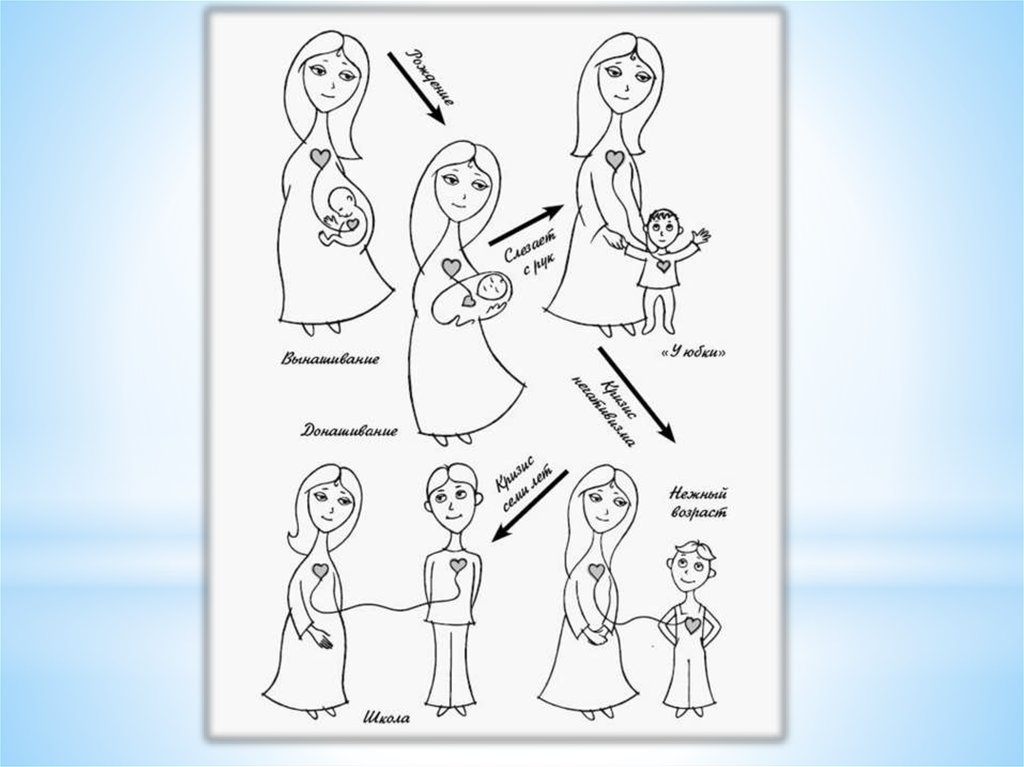 КОМИТЕТ ПО ДЕЛАМ МОЛОДЁЖИ АДМИНИСТРАЦИИ ГОРОДСКОГО ОКРУГА ГОРОД УФА РЕСПУБЛИКИ БАШКОРТОСТАН
МБУ ГОРОДСКОЙ ЦЕНТР ПСИХОЛОГО-СОЦИАЛЬНОГО СОПРОВОЖДЕНИЯ «ИНДИГО» ГОРОДСКОГО ОКРУГА ГОРОД УФА РЕСПУБЛИКИ БАШКОРТОСТАН
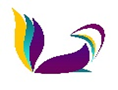 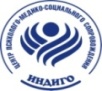 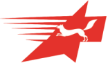 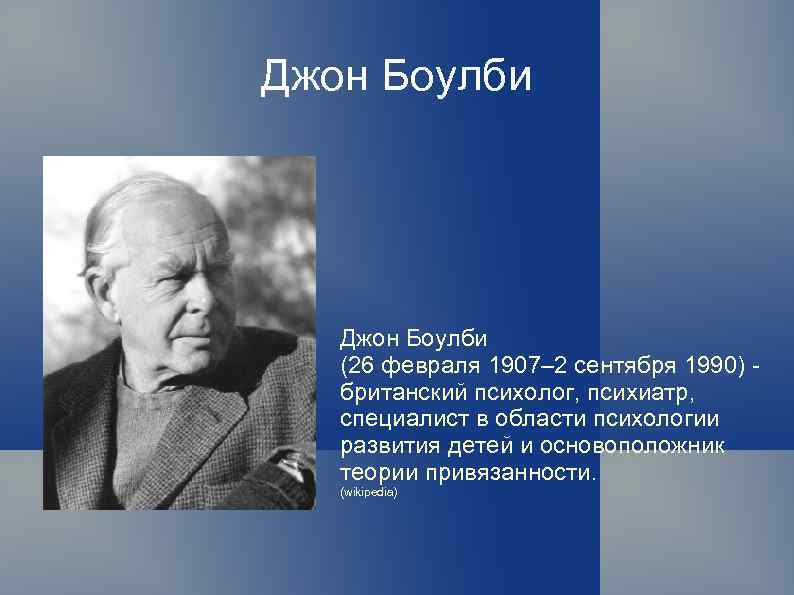 КОМИТЕТ ПО ДЕЛАМ МОЛОДЁЖИ АДМИНИСТРАЦИИ ГОРОДСКОГО ОКРУГА ГОРОД УФА РЕСПУБЛИКИ БАШКОРТОСТАН
МБУ ГОРОДСКОЙ ЦЕНТР ПСИХОЛОГО-СОЦИАЛЬНОГО СОПРОВОЖДЕНИЯ «ИНДИГО» ГОРОДСКОГО ОКРУГА ГОРОД УФА РЕСПУБЛИКИ БАШКОРТОСТАН
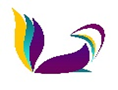 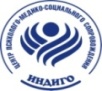 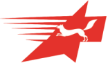 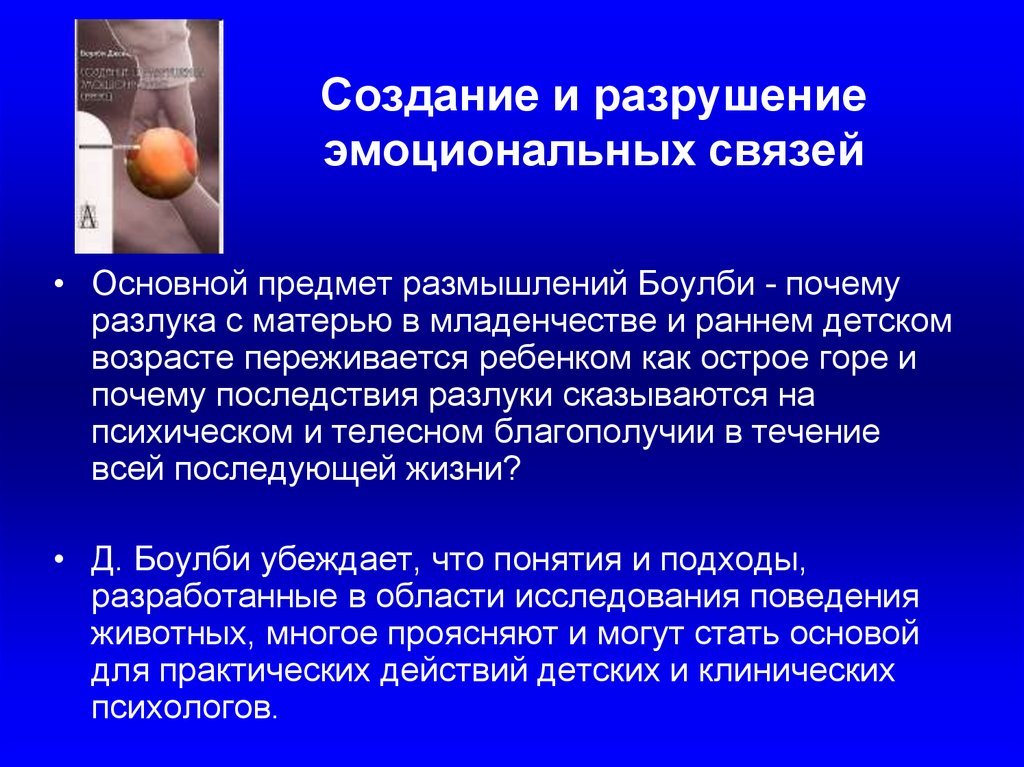 КОМИТЕТ ПО ДЕЛАМ МОЛОДЁЖИ АДМИНИСТРАЦИИ ГОРОДСКОГО ОКРУГА ГОРОД УФА РЕСПУБЛИКИ БАШКОРТОСТАН
МБУ ГОРОДСКОЙ ЦЕНТР ПСИХОЛОГО-СОЦИАЛЬНОГО СОПРОВОЖДЕНИЯ «ИНДИГО» ГОРОДСКОГО ОКРУГА ГОРОД УФА РЕСПУБЛИКИ БАШКОРТОСТАН
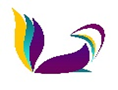 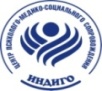 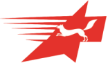 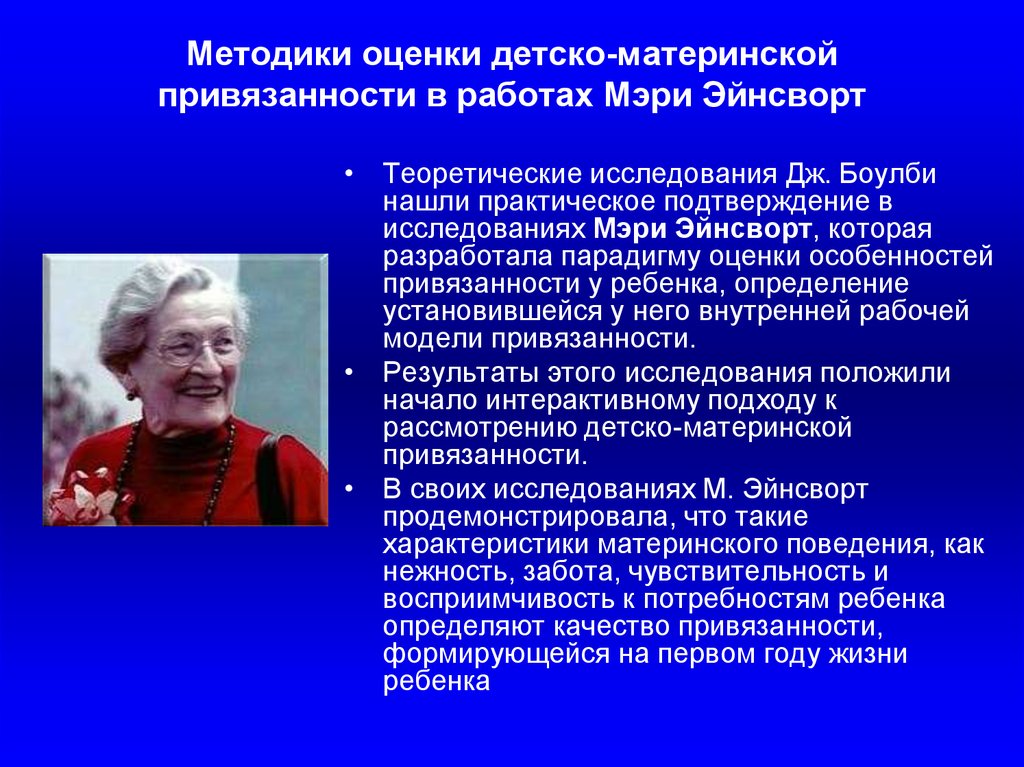 КОМИТЕТ ПО ДЕЛАМ МОЛОДЁЖИ АДМИНИСТРАЦИИ ГОРОДСКОГО ОКРУГА ГОРОД УФА РЕСПУБЛИКИ БАШКОРТОСТАН
МБУ ГОРОДСКОЙ ЦЕНТР ПСИХОЛОГО-СОЦИАЛЬНОГО СОПРОВОЖДЕНИЯ «ИНДИГО» ГОРОДСКОГО ОКРУГА ГОРОД УФА РЕСПУБЛИКИ БАШКОРТОСТАН
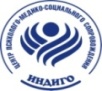 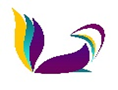 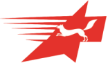 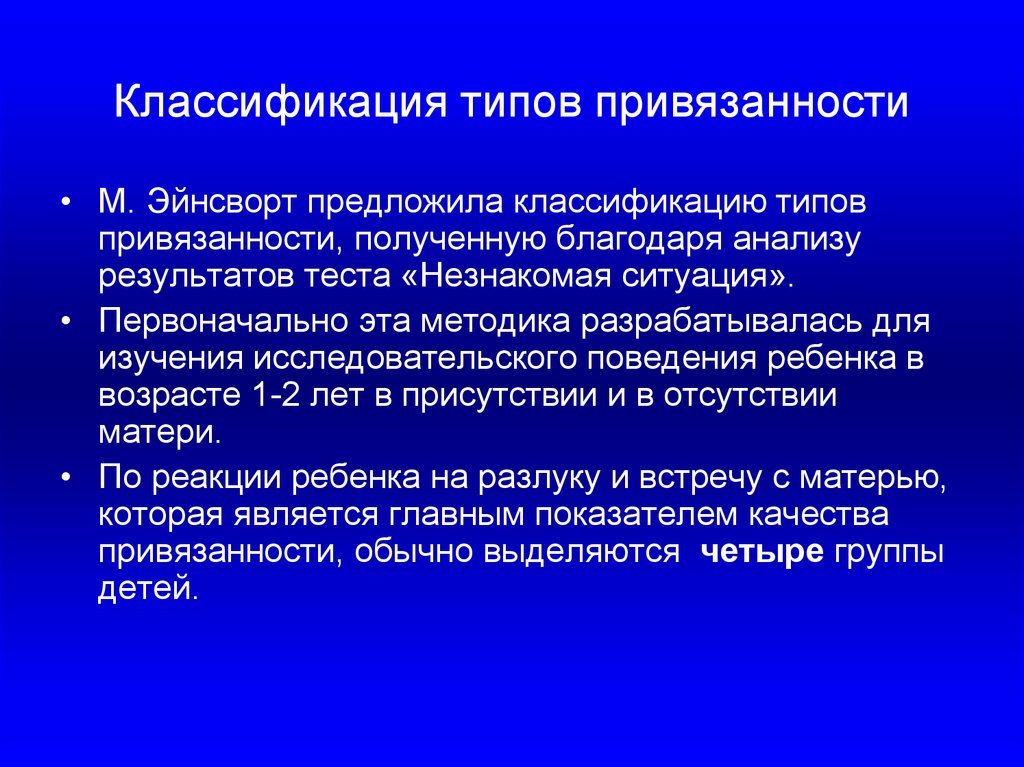 КОМИТЕТ ПО ДЕЛАМ МОЛОДЁЖИ АДМИНИСТРАЦИИ ГОРОДСКОГО ОКРУГА ГОРОД УФА РЕСПУБЛИКИ БАШКОРТОСТАН
МБУ ГОРОДСКОЙ ЦЕНТР ПСИХОЛОГО-СОЦИАЛЬНОГО СОПРОВОЖДЕНИЯ «ИНДИГО» ГОРОДСКОГО ОКРУГА ГОРОД УФА РЕСПУБЛИКИ БАШКОРТОСТАН
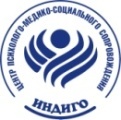 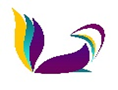 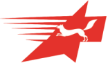 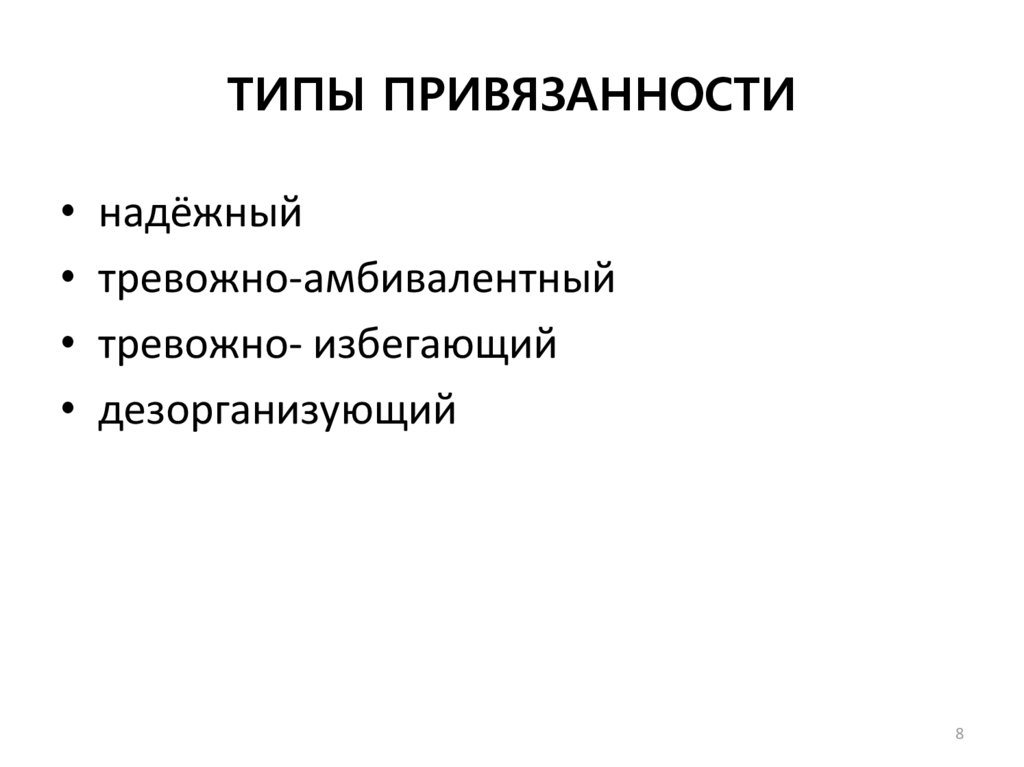 Старайтесь употреблять регулярно только полезную пищу и достаточно времени уделять отдыху. Невозможно оставаться позитивным, если ваши энергетические запасы в организме исчерпаны, и вы находитесь в разболтанном состоянии.
КОМИТЕТ ПО ДЕЛАМ МОЛОДЁЖИ АДМИНИСТРАЦИИ ГОРОДСКОГО ОКРУГА ГОРОД УФА РЕСПУБЛИКИ БАШКОРТОСТАН
МБУ ГОРОДСКОЙ ЦЕНТР ПСИХОЛОГО-СОЦИАЛЬНОГО СОПРОВОЖДЕНИЯ «ИНДИГО» ГОРОДСКОГО ОКРУГА ГОРОД УФА РЕСПУБЛИКИ БАШКОРТОСТАН
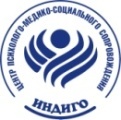 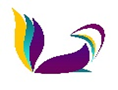 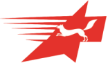 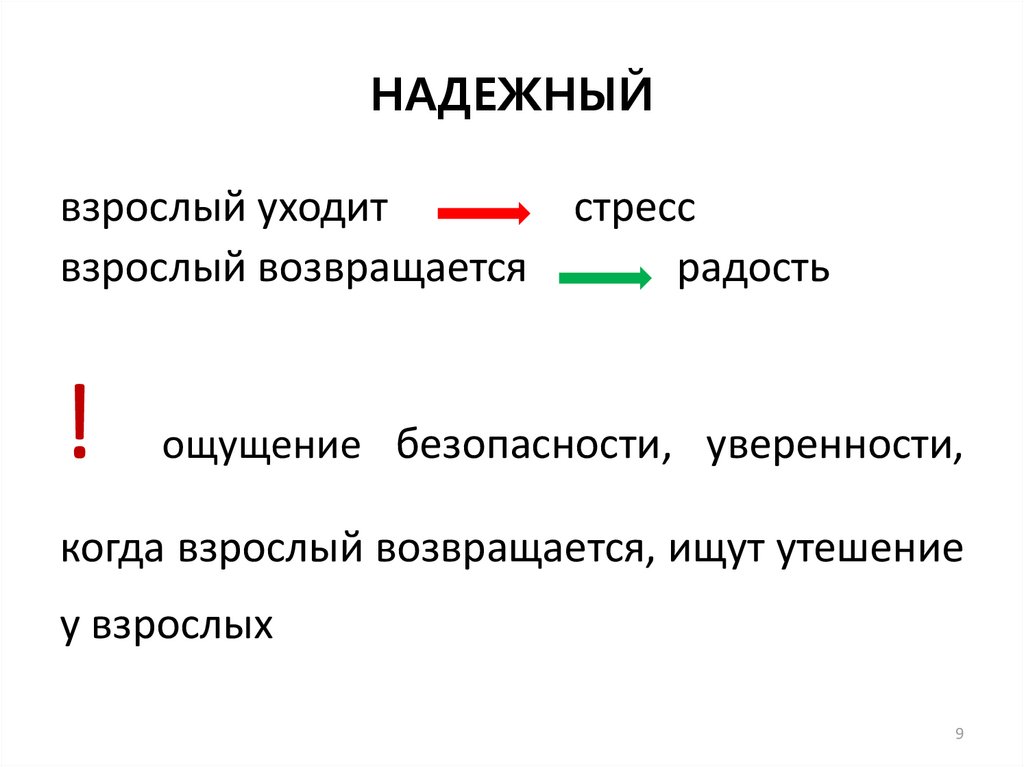 КОМИТЕТ ПО ДЕЛАМ МОЛОДЁЖИ АДМИНИСТРАЦИИ ГОРОДСКОГО ОКРУГА ГОРОД УФА РЕСПУБЛИКИ БАШКОРТОСТАН
МБУ ГОРОДСКОЙ ЦЕНТР ПСИХОЛОГО-СОЦИАЛЬНОГО СОПРОВОЖДЕНИЯ «ИНДИГО» ГОРОДСКОГО ОКРУГА ГОРОД УФА РЕСПУБЛИКИ БАШКОРТОСТАН
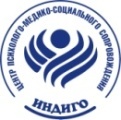 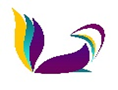 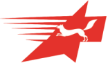 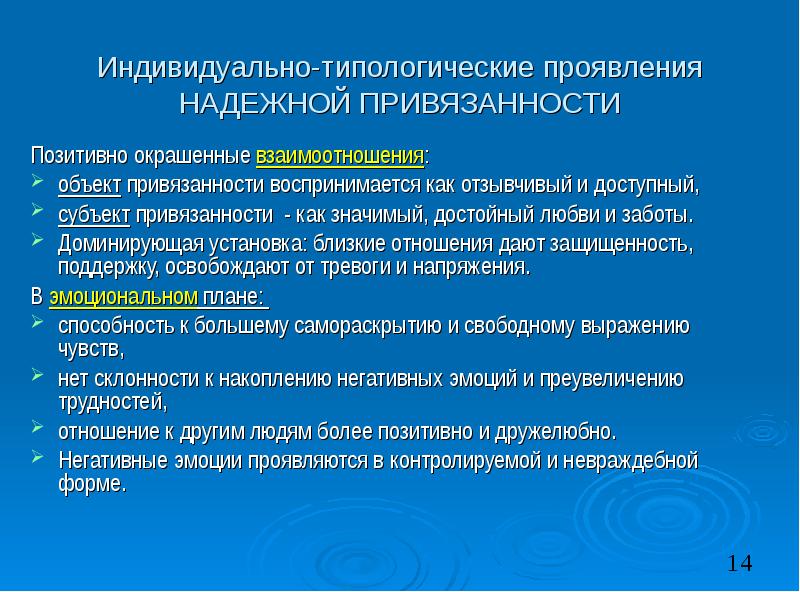 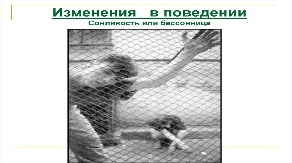 КОМИТЕТ ПО ДЕЛАМ МОЛОДЁЖИ АДМИНИСТРАЦИИ ГОРОДСКОГО ОКРУГА ГОРОД УФА РЕСПУБЛИКИ БАШКОРТОСТАН
МБУ ГОРОДСКОЙ ЦЕНТР ПСИХОЛОГО-СОЦИАЛЬНОГО СОПРОВОЖДЕНИЯ «ИНДИГО» ГОРОДСКОГО ОКРУГА ГОРОД УФА РЕСПУБЛИКИ БАШКОРТОСТАН
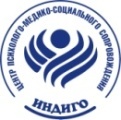 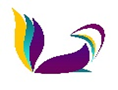 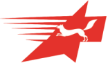 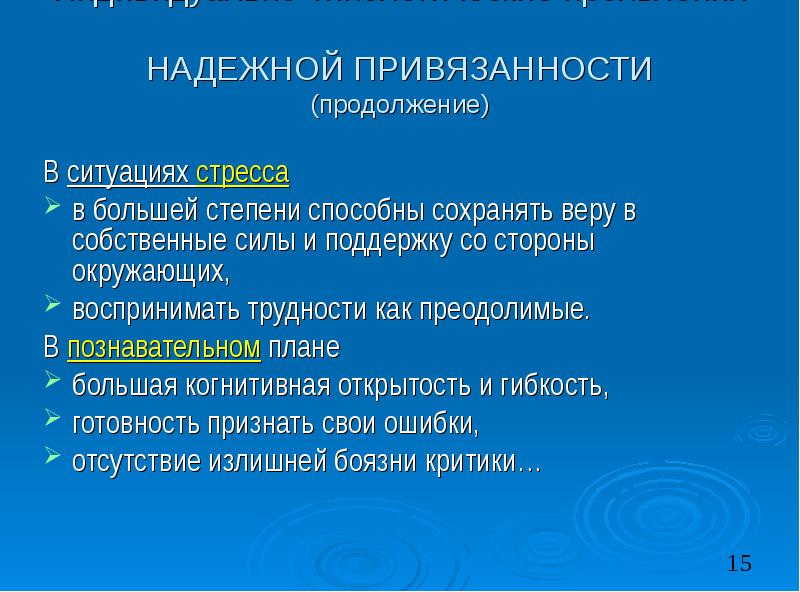 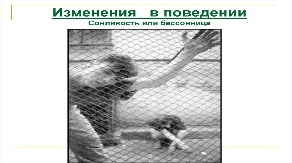 КОМИТЕТ ПО ДЕЛАМ МОЛОДЁЖИ АДМИНИСТРАЦИИ ГОРОДСКОГО ОКРУГА ГОРОД УФА РЕСПУБЛИКИ БАШКОРТОСТАН
МБУ ГОРОДСКОЙ ЦЕНТР ПСИХОЛОГО-СОЦИАЛЬНОГО СОПРОВОЖДЕНИЯ «ИНДИГО» ГОРОДСКОГО ОКРУГА ГОРОД УФА РЕСПУБЛИКИ БАШКОРТОСТАН
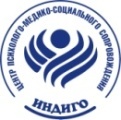 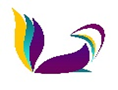 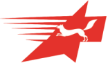 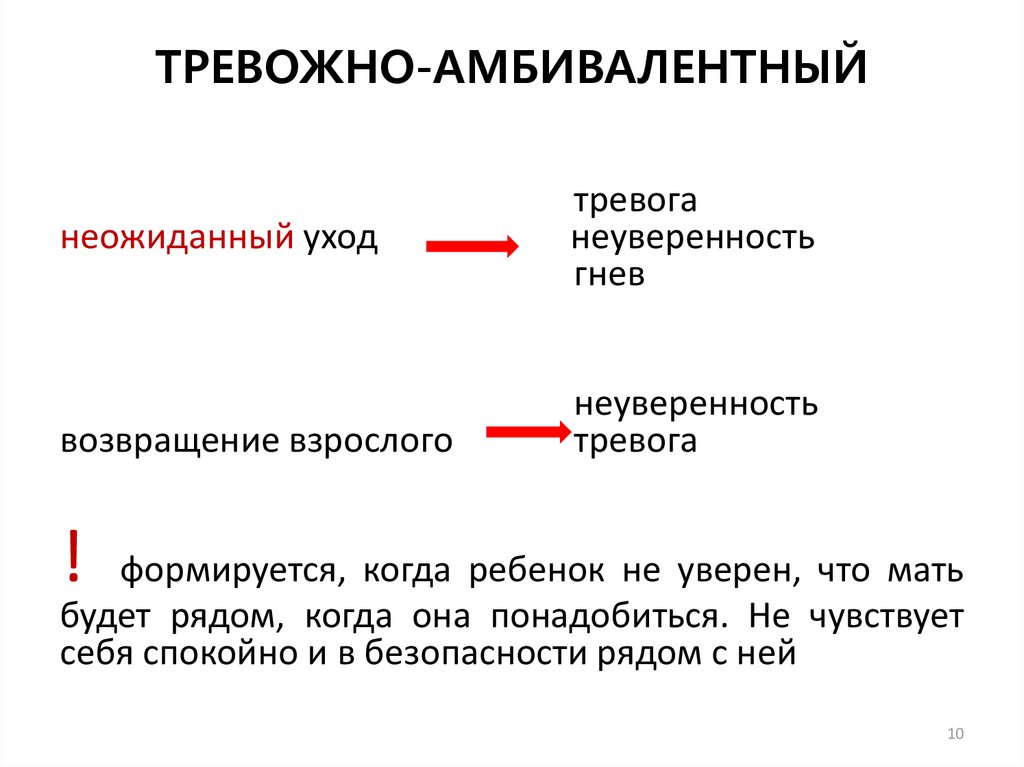 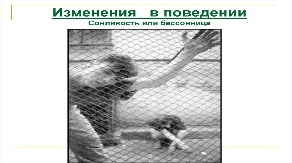 КОМИТЕТ ПО ДЕЛАМ МОЛОДЁЖИ АДМИНИСТРАЦИИ ГОРОДСКОГО ОКРУГА ГОРОД УФА РЕСПУБЛИКИ БАШКОРТОСТАН
МБУ ГОРОДСКОЙ ЦЕНТР ПСИХОЛОГО-СОЦИАЛЬНОГО СОПРОВОЖДЕНИЯ «ИНДИГО» ГОРОДСКОГО ОКРУГА ГОРОД УФА РЕСПУБЛИКИ БАШКОРТОСТАН
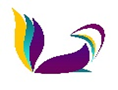 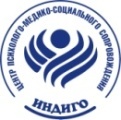 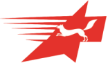 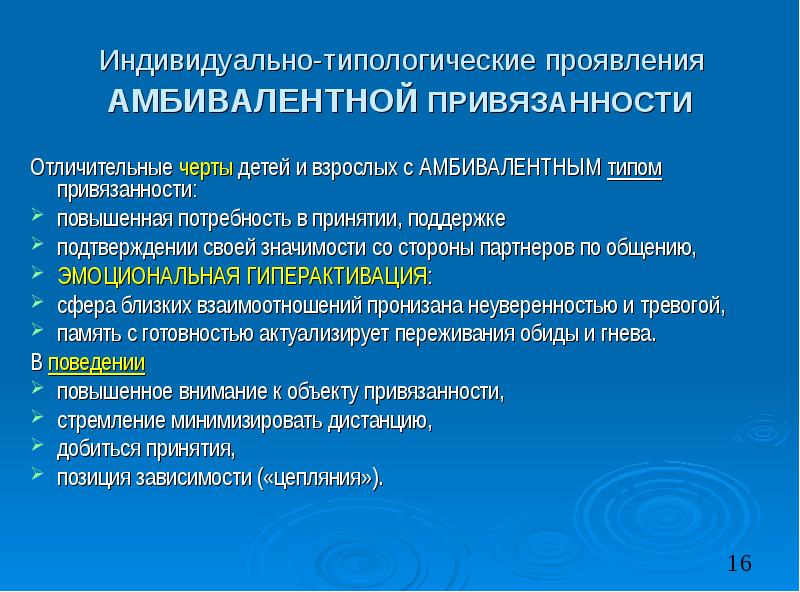 КОМИТЕТ ПО ДЕЛАМ МОЛОДЁЖИ АДМИНИСТРАЦИИ ГОРОДСКОГО ОКРУГА ГОРОД УФА РЕСПУБЛИКИ БАШКОРТОСТАН
МБУ ГОРОДСКОЙ ЦЕНТР ПСИХОЛОГО-СОЦИАЛЬНОГО СОПРОВОЖДЕНИЯ «ИНДИГО» ГОРОДСКОГО ОКРУГА ГОРОД УФА РЕСПУБЛИКИ БАШКОРТОСТАН
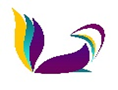 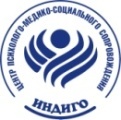 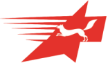 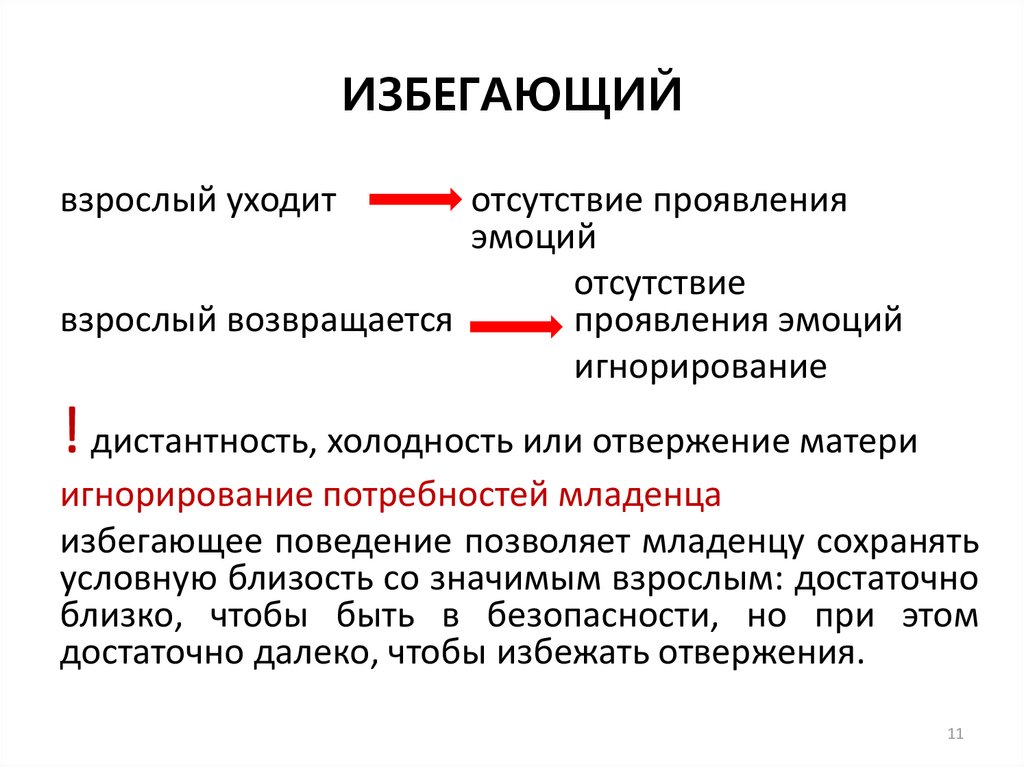 КОМИТЕТ ПО ДЕЛАМ МОЛОДЁЖИ АДМИНИСТРАЦИИ ГОРОДСКОГО ОКРУГА ГОРОД УФА РЕСПУБЛИКИ БАШКОРТОСТАН
МБУ ГОРОДСКОЙ ЦЕНТР ПСИХОЛОГО-СОЦИАЛЬНОГО СОПРОВОЖДЕНИЯ «ИНДИГО» ГОРОДСКОГО ОКРУГА ГОРОД УФА РЕСПУБЛИКИ БАШКОРТОСТАН
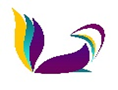 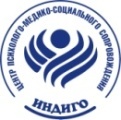 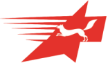 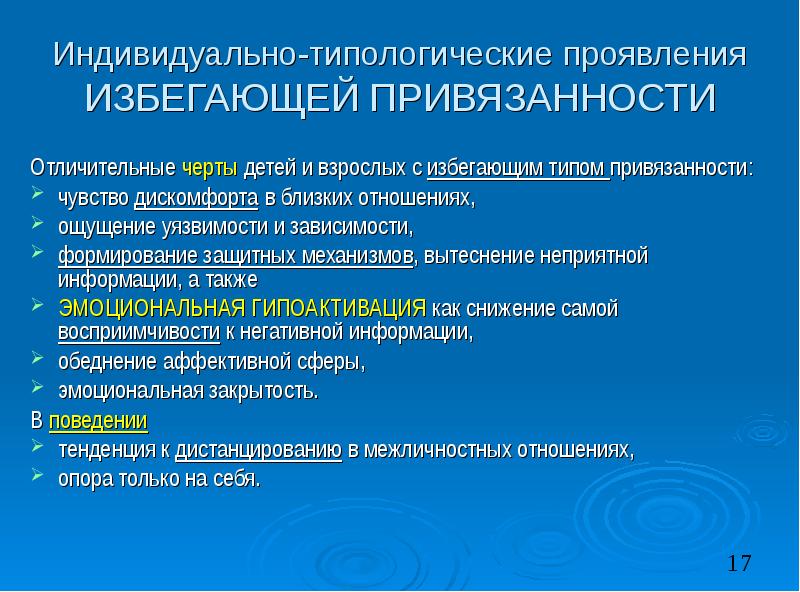 КОМИТЕТ ПО ДЕЛАМ МОЛОДЁЖИ АДМИНИСТРАЦИИ ГОРОДСКОГО ОКРУГА ГОРОД УФА РЕСПУБЛИКИ БАШКОРТОСТАН
МБУ ГОРОДСКОЙ ЦЕНТР ПСИХОЛОГО-СОЦИАЛЬНОГО СОПРОВОЖДЕНИЯ «ИНДИГО» ГОРОДСКОГО ОКРУГА ГОРОД УФА РЕСПУБЛИКИ БАШКОРТОСТАН
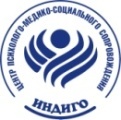 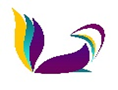 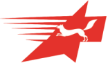 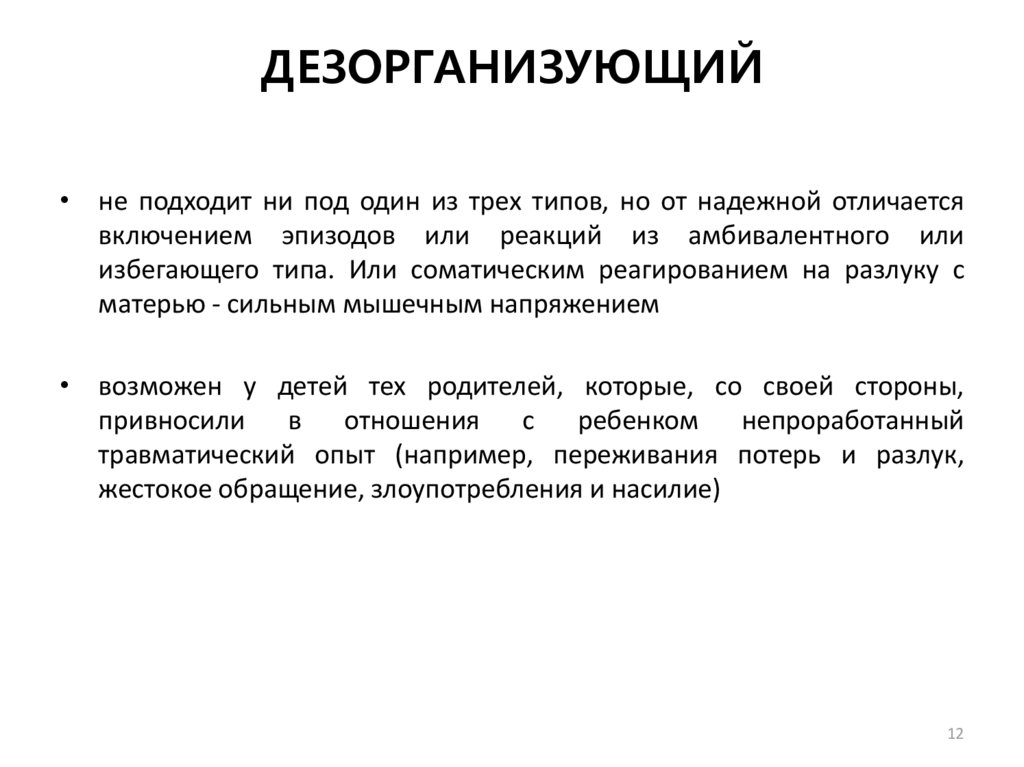 КОМИТЕТ ПО ДЕЛАМ МОЛОДЁЖИ АДМИНИСТРАЦИИ ГОРОДСКОГО ОКРУГА ГОРОД УФА РЕСПУБЛИКИ БАШКОРТОСТАН
МБУ ГОРОДСКОЙ ЦЕНТР ПСИХОЛОГО-СОЦИАЛЬНОГО СОПРОВОЖДЕНИЯ «ИНДИГО» ГОРОДСКОГО ОКРУГА ГОРОД УФА РЕСПУБЛИКИ БАШКОРТОСТАН
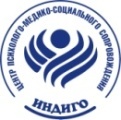 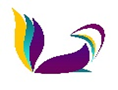 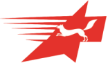 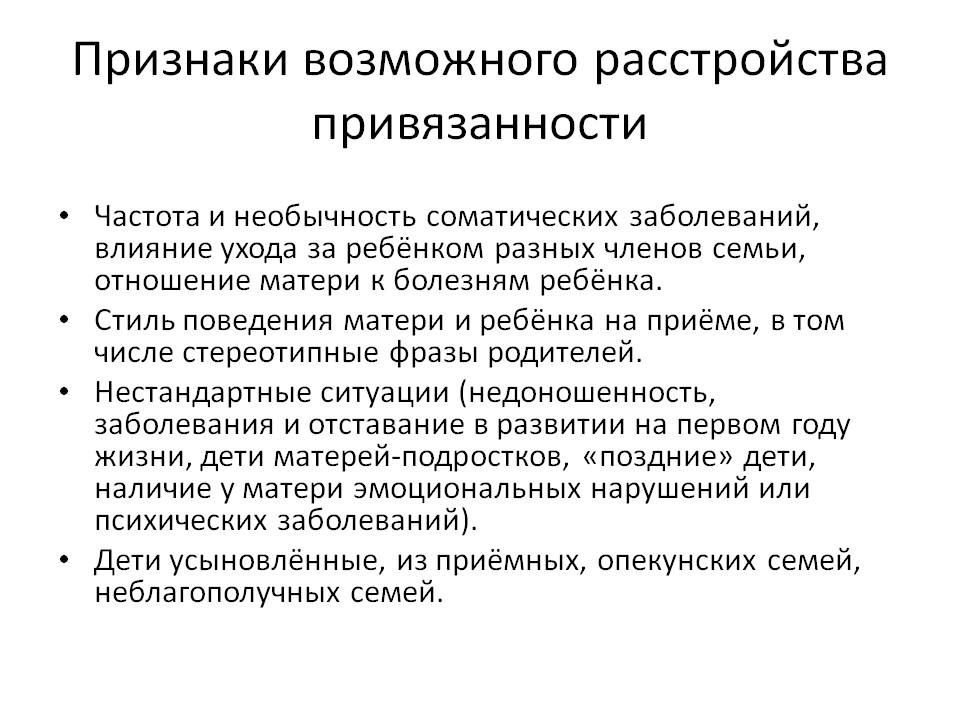 КОМИТЕТ ПО ДЕЛАМ МОЛОДЁЖИ АДМИНИСТРАЦИИ ГОРОДСКОГО ОКРУГА ГОРОД УФА РЕСПУБЛИКИ БАШКОРТОСТАН
МБУ ГОРОДСКОЙ ЦЕНТР ПСИХОЛОГО-СОЦИАЛЬНОГО СОПРОВОЖДЕНИЯ «ИНДИГО» ГОРОДСКОГО ОКРУГА ГОРОД УФА РЕСПУБЛИКИ БАШКОРТОСТАН
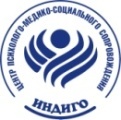 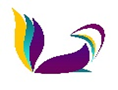 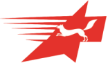 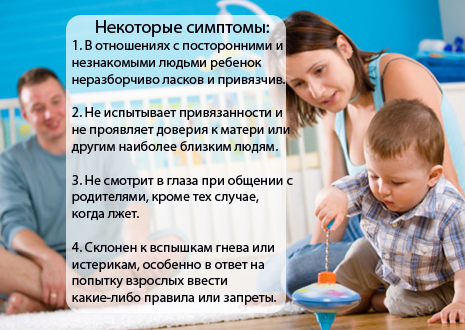 КОМИТЕТ ПО ДЕЛАМ МОЛОДЁЖИ АДМИНИСТРАЦИИ ГОРОДСКОГО ОКРУГА ГОРОД УФА РЕСПУБЛИКИ БАШКОРТОСТАН
МБУ ГОРОДСКОЙ ЦЕНТР ПСИХОЛОГО-СОЦИАЛЬНОГО СОПРОВОЖДЕНИЯ «ИНДИГО» ГОРОДСКОГО ОКРУГА ГОРОД УФА РЕСПУБЛИКИ БАШКОРТОСТАН
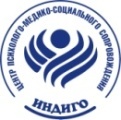 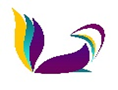 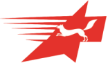 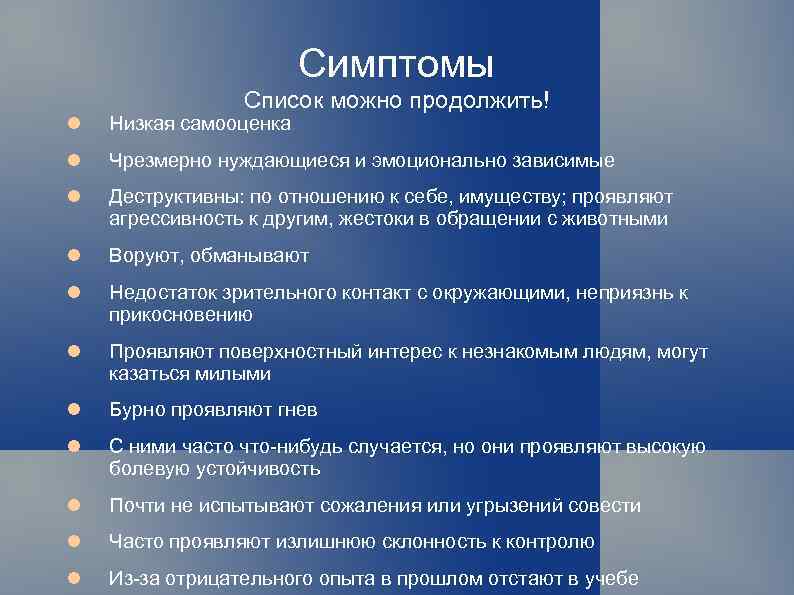 КОМИТЕТ ПО ДЕЛАМ МОЛОДЁЖИ АДМИНИСТРАЦИИ ГОРОДСКОГО ОКРУГА ГОРОД УФА РЕСПУБЛИКИ БАШКОРТОСТАН
МБУ ГОРОДСКОЙ ЦЕНТР ПСИХОЛОГО-СОЦИАЛЬНОГО СОПРОВОЖДЕНИЯ «ИНДИГО» ГОРОДСКОГО ОКРУГА ГОРОД УФА РЕСПУБЛИКИ БАШКОРТОСТАН
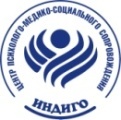 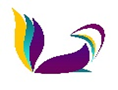 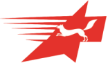 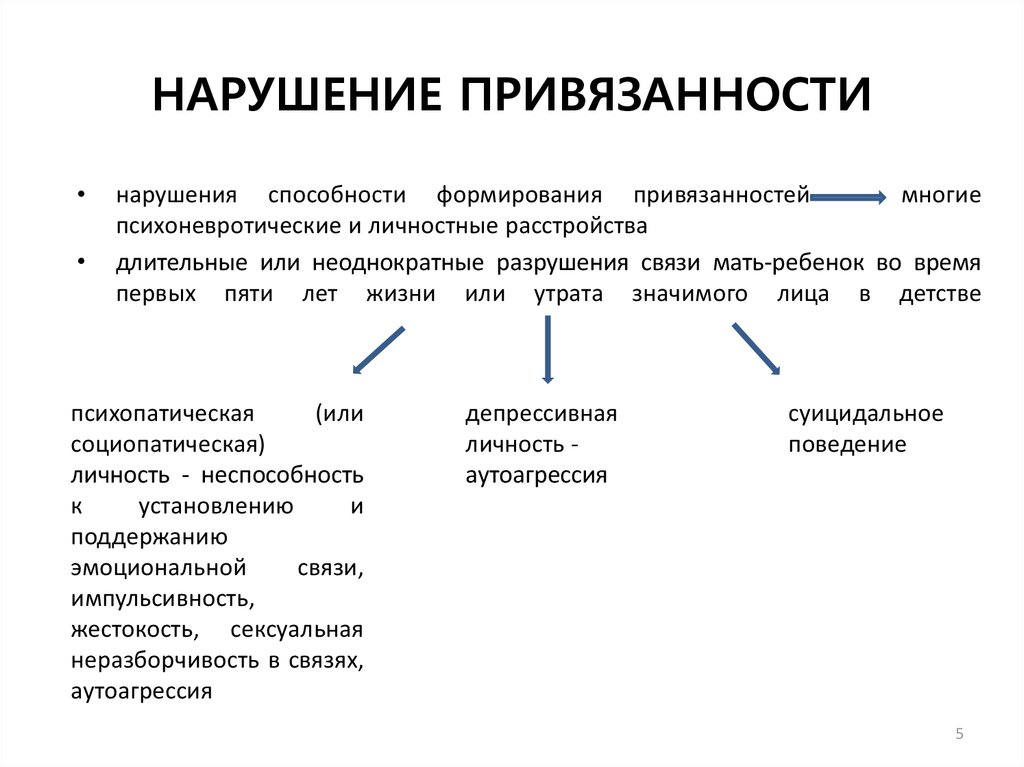 КОМИТЕТ ПО ДЕЛАМ МОЛОДЁЖИ АДМИНИСТРАЦИИ ГОРОДСКОГО ОКРУГА ГОРОД УФА РЕСПУБЛИКИ БАШКОРТОСТАН
МБУ ГОРОДСКОЙ ЦЕНТР ПСИХОЛОГО-СОЦИАЛЬНОГО СОПРОВОЖДЕНИЯ «ИНДИГО» ГОРОДСКОГО ОКРУГА ГОРОД УФА РЕСПУБЛИКИ БАШКОРТОСТАН
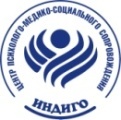 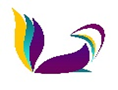 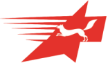 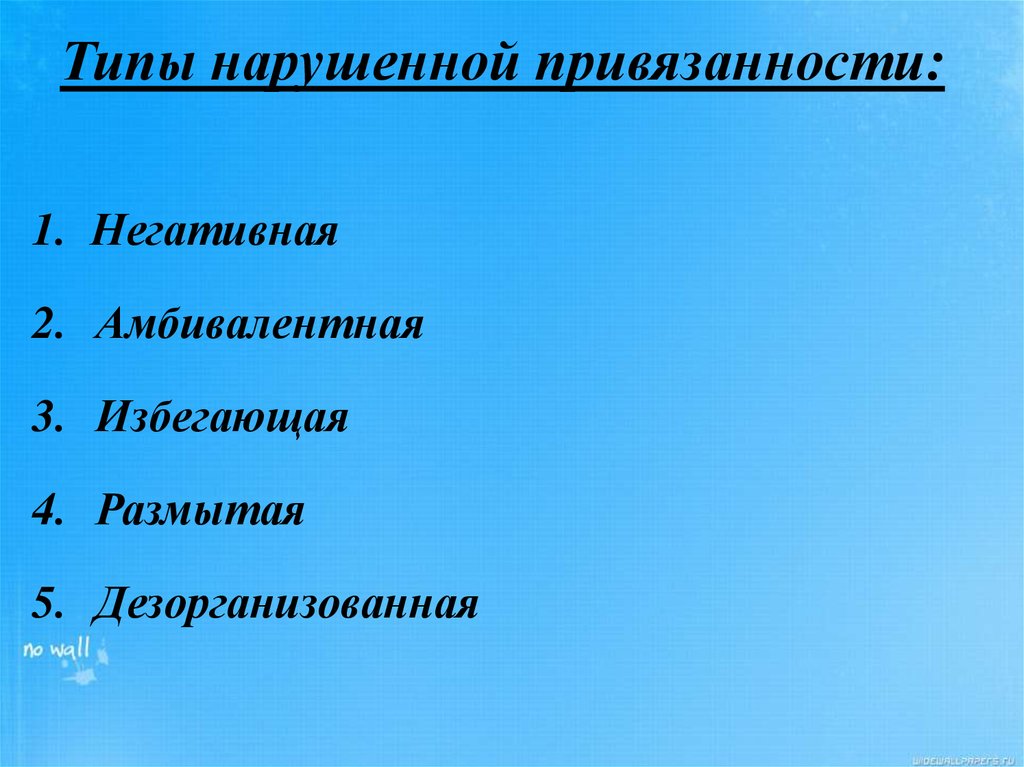 КОМИТЕТ ПО ДЕЛАМ МОЛОДЁЖИ АДМИНИСТРАЦИИ ГОРОДСКОГО ОКРУГА ГОРОД УФА РЕСПУБЛИКИ БАШКОРТОСТАН
МБУ ГОРОДСКОЙ ЦЕНТР ПСИХОЛОГО-СОЦИАЛЬНОГО СОПРОВОЖДЕНИЯ «ИНДИГО» ГОРОДСКОГО ОКРУГА ГОРОД УФА РЕСПУБЛИКИ БАШКОРТОСТАН
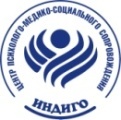 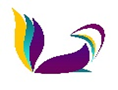 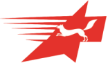 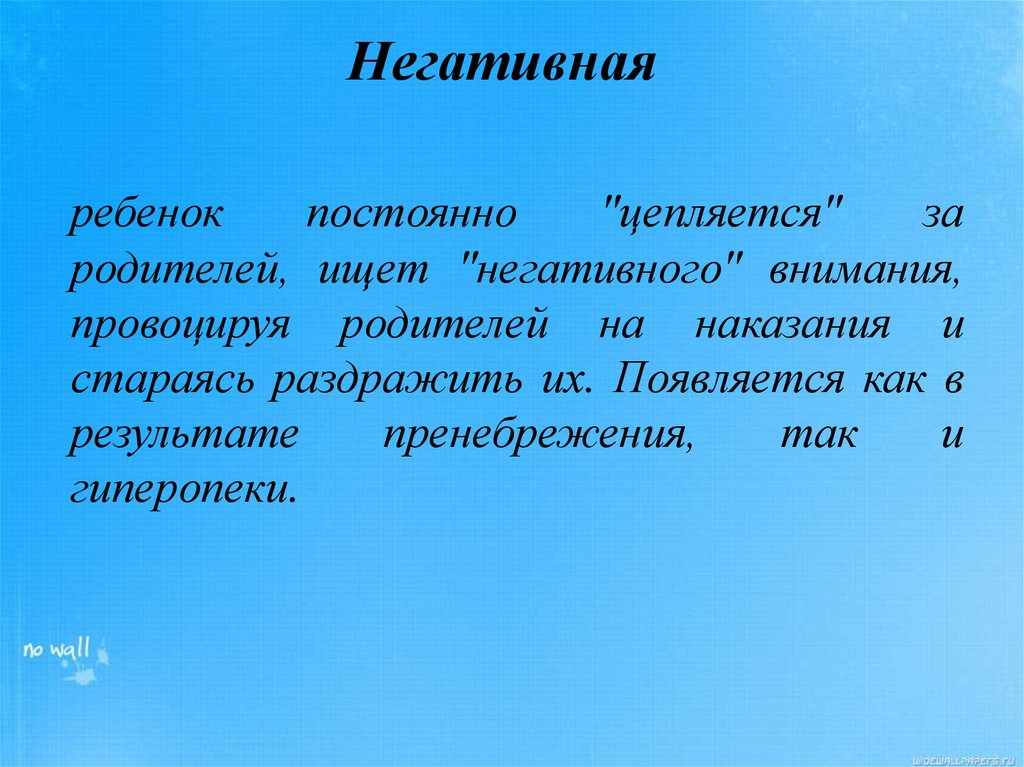 КОМИТЕТ ПО ДЕЛАМ МОЛОДЁЖИ АДМИНИСТРАЦИИ ГОРОДСКОГО ОКРУГА ГОРОД УФА РЕСПУБЛИКИ БАШКОРТОСТАН
МБУ ГОРОДСКОЙ ЦЕНТР ПСИХОЛОГО-СОЦИАЛЬНОГО СОПРОВОЖДЕНИЯ «ИНДИГО» ГОРОДСКОГО ОКРУГА ГОРОД УФА РЕСПУБЛИКИ БАШКОРТОСТАН
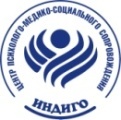 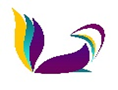 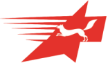 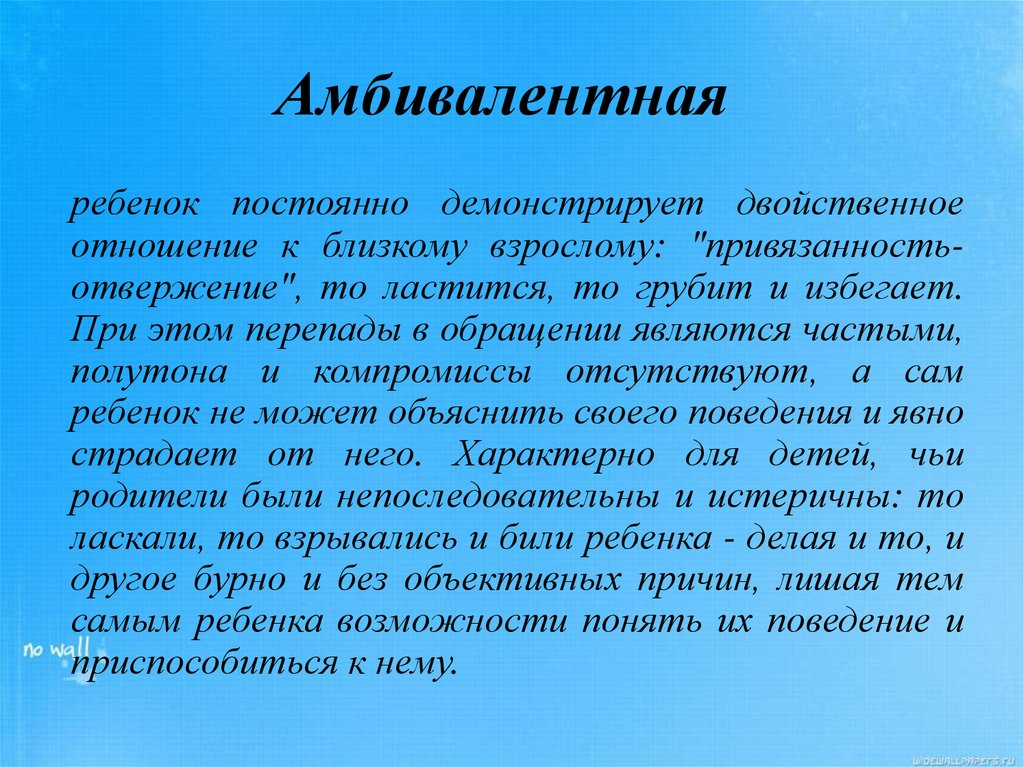 КОМИТЕТ ПО ДЕЛАМ МОЛОДЁЖИ АДМИНИСТРАЦИИ ГОРОДСКОГО ОКРУГА ГОРОД УФА РЕСПУБЛИКИ БАШКОРТОСТАН
МБУ ГОРОДСКОЙ ЦЕНТР ПСИХОЛОГО-СОЦИАЛЬНОГО СОПРОВОЖДЕНИЯ «ИНДИГО» ГОРОДСКОГО ОКРУГА ГОРОД УФА РЕСПУБЛИКИ БАШКОРТОСТАН
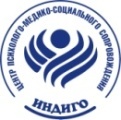 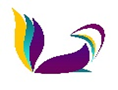 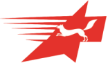 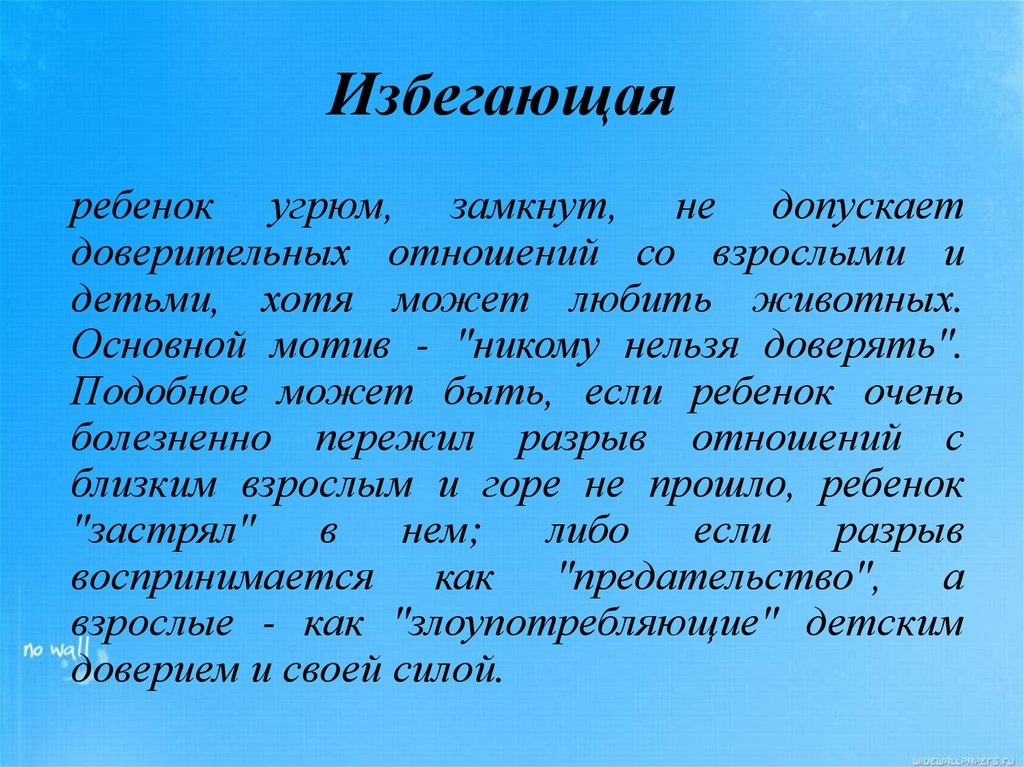 КОМИТЕТ ПО ДЕЛАМ МОЛОДЁЖИ АДМИНИСТРАЦИИ ГОРОДСКОГО ОКРУГА ГОРОД УФА РЕСПУБЛИКИ БАШКОРТОСТАН
МБУ ГОРОДСКОЙ ЦЕНТР ПСИХОЛОГО-СОЦИАЛЬНОГО СОПРОВОЖДЕНИЯ «ИНДИГО» ГОРОДСКОГО ОКРУГА ГОРОД УФА РЕСПУБЛИКИ БАШКОРТОСТАН
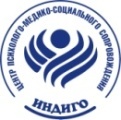 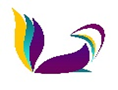 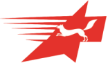 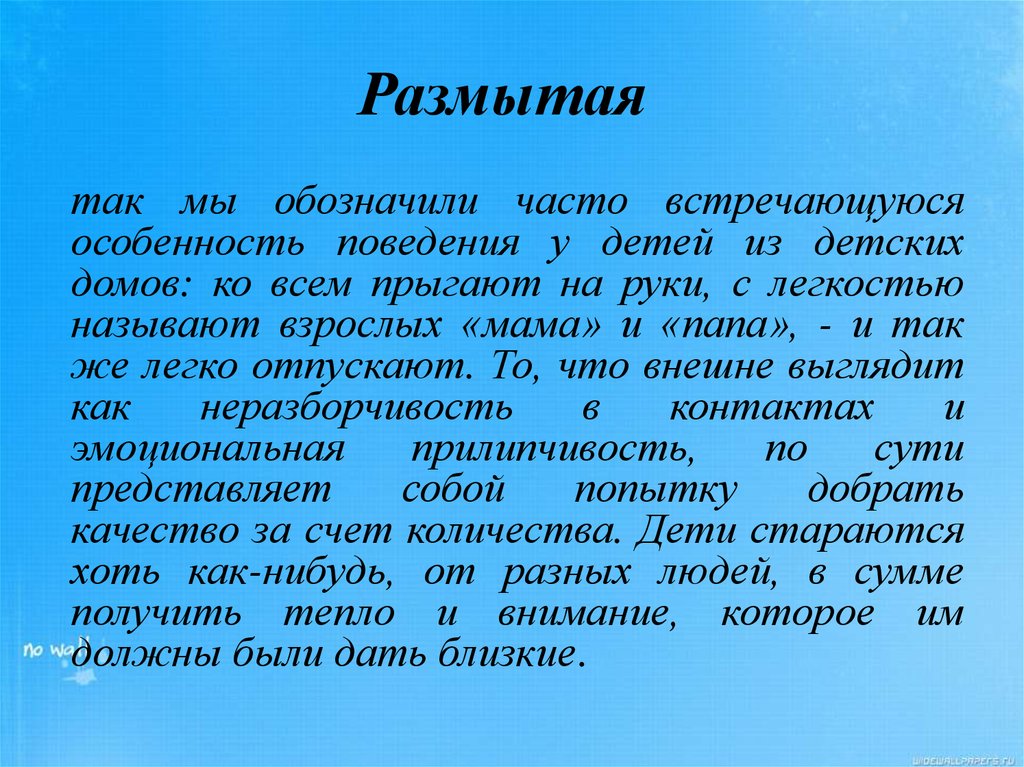 КОМИТЕТ ПО ДЕЛАМ МОЛОДЁЖИ АДМИНИСТРАЦИИ ГОРОДСКОГО ОКРУГА ГОРОД УФА РЕСПУБЛИКИ БАШКОРТОСТАН
МБУ ГОРОДСКОЙ ЦЕНТР ПСИХОЛОГО-СОЦИАЛЬНОГО СОПРОВОЖДЕНИЯ «ИНДИГО» ГОРОДСКОГО ОКРУГА ГОРОД УФА РЕСПУБЛИКИ БАШКОРТОСТАН
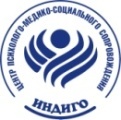 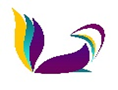 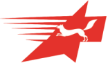 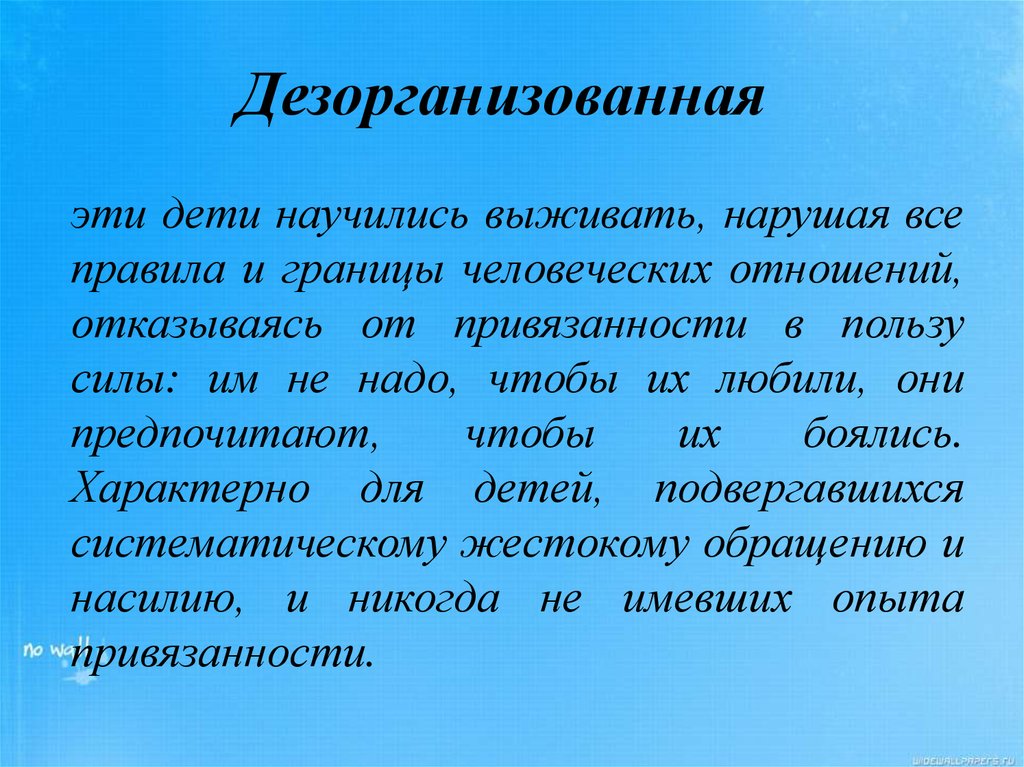 КОМИТЕТ ПО ДЕЛАМ МОЛОДЁЖИ АДМИНИСТРАЦИИ ГОРОДСКОГО ОКРУГА ГОРОД УФА РЕСПУБЛИКИ БАШКОРТОСТАН
МБУ ГОРОДСКОЙ ЦЕНТР ПСИХОЛОГО-СОЦИАЛЬНОГО СОПРОВОЖДЕНИЯ «ИНДИГО» ГОРОДСКОГО ОКРУГА ГОРОД УФА РЕСПУБЛИКИ БАШКОРТОСТАН
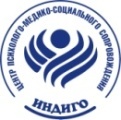 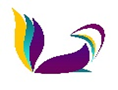 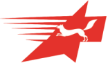 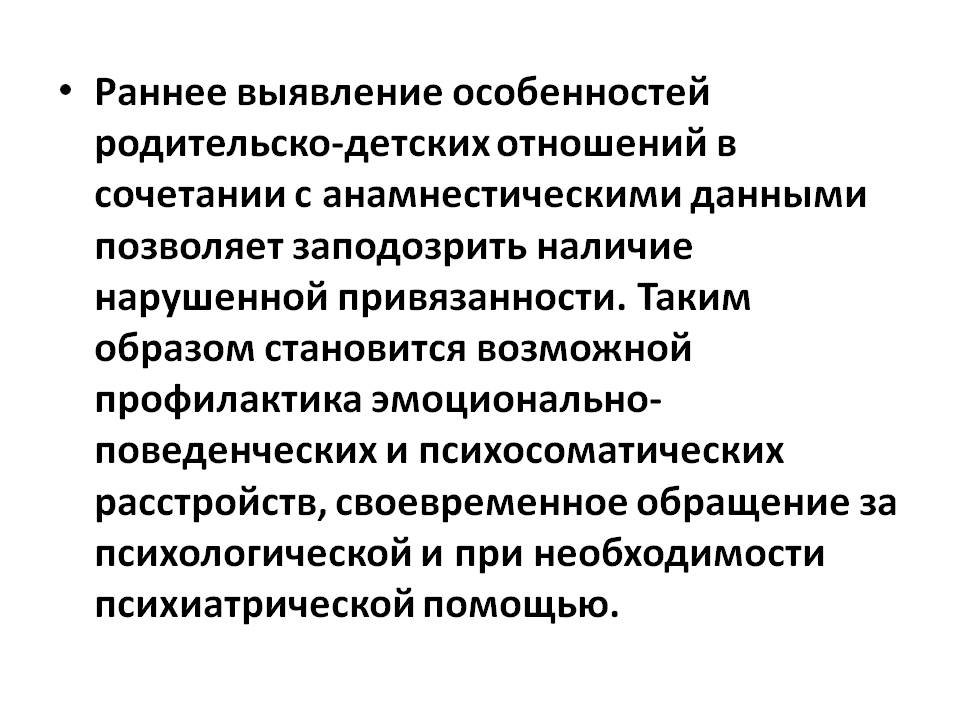 КОМИТЕТ ПО ДЕЛАМ МОЛОДЁЖИ АДМИНИСТРАЦИИ ГОРОДСКОГО ОКРУГА ГОРОД УФА РЕСПУБЛИКИ БАШКОРТОСТАН
МБУ ГОРОДСКОЙ ЦЕНТР ПСИХОЛОГО-СОЦИАЛЬНОГО СОПРОВОЖДЕНИЯ «ИНДИГО» ГОРОДСКОГО ОКРУГА ГОРОД УФА РЕСПУБЛИКИ БАШКОРТОСТАН
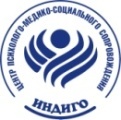 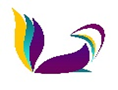 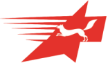 Тестовые методики 
• Шкала К.Кернс на определение надежности привязанности ребенка к матери 
• Шкала привязанности ребенка к членам своей семьи 
• Методика выявления особенностей идентификации детей с родителями И. Захаров)
 • Проективные методики 
• Интерпретативный тест «Грустная мама»
 • Проективная методика Н. Каплан для определения особенностей эмоциональной привязанности 
• Методика неоконченных предложений . 
• Тест «СКАЗКА»
КОМИТЕТ ПО ДЕЛАМ МОЛОДЁЖИ АДМИНИСТРАЦИИ ГОРОДСКОГО ОКРУГА ГОРОД УФА РЕСПУБЛИКИ БАШКОРТОСТАН
МБУ ГОРОДСКОЙ ЦЕНТР ПСИХОЛОГО-СОЦИАЛЬНОГО СОПРОВОЖДЕНИЯ «ИНДИГО» ГОРОДСКОГО ОКРУГА ГОРОД УФА РЕСПУБЛИКИ БАШКОРТОСТАН
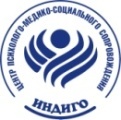 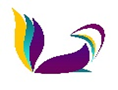 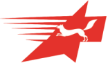 Некоторые виды психотерапии были разработаны специально для решения подобных проблем — более долгосрочная «психотерапия, основанная на привязанности» (attention-based therapy), отпочковавшаяся от психоанализа, и более краткосрочная эмоционально фокусированная терапия, представляющая собой микс из методов гештальт-, личностно ориентированной и других видов терапии.
КОМИТЕТ ПО ДЕЛАМ МОЛОДЁЖИ АДМИНИСТРАЦИИ ГОРОДСКОГО ОКРУГА ГОРОД УФА РЕСПУБЛИКИ БАШКОРТОСТАН
МБУ ГОРОДСКОЙ ЦЕНТР ПСИХОЛОГО-СОЦИАЛЬНОГО СОПРОВОЖДЕНИЯ «ИНДИГО» ГОРОДСКОГО ОКРУГА ГОРОД УФА РЕСПУБЛИКИ БАШКОРТОСТАН
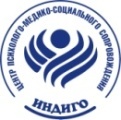 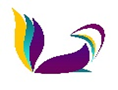 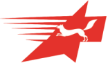 Терапия нарушений привязанности у взрослого хорошо чтобы была долгосрочной. Поскольку речь о внутреннем ребенке, которого в свое время отвергли. То краткосрочные контакты могут восприниматься, как повторение прерываний привязанности в детстве. С другой стороны, тревога может быть уменьшена, если терапевт озвучивает, что работа может состоять и из более коротких серий встреч. И что терапевт готов будет продолжить работу и после перерывов. Что терапевт находится в доступе.
КОМИТЕТ ПО ДЕЛАМ МОЛОДЁЖИ АДМИНИСТРАЦИИ ГОРОДСКОГО ОКРУГА ГОРОД УФА РЕСПУБЛИКИ БАШКОРТОСТАН
МБУ ГОРОДСКОЙ ЦЕНТР ПСИХОЛОГО-СОЦИАЛЬНОГО СОПРОВОЖДЕНИЯ «ИНДИГО» ГОРОДСКОГО ОКРУГА ГОРОД УФА РЕСПУБЛИКИ БАШКОРТОСТАН
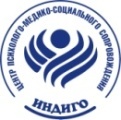 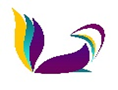 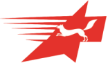 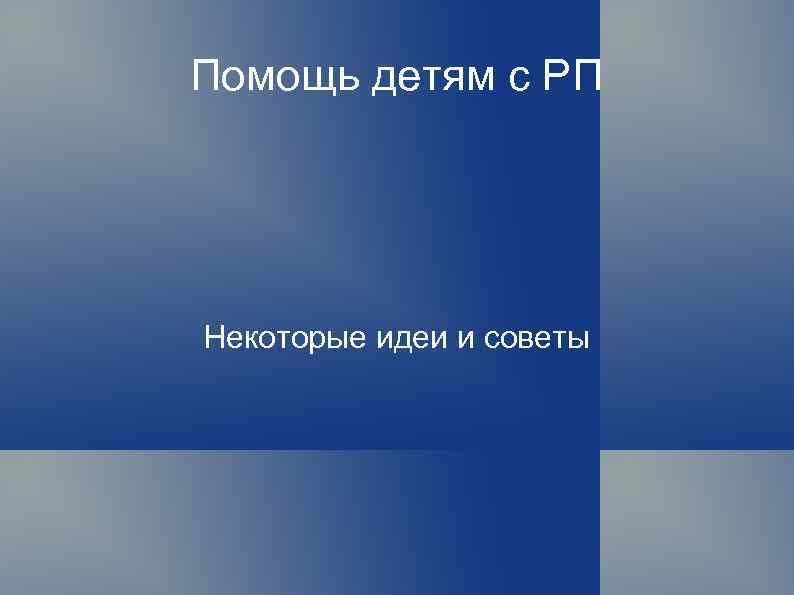 (Расстройство привязанности)
КОМИТЕТ ПО ДЕЛАМ МОЛОДЁЖИ АДМИНИСТРАЦИИ ГОРОДСКОГО ОКРУГА ГОРОД УФА РЕСПУБЛИКИ БАШКОРТОСТАН
МБУ ГОРОДСКОЙ ЦЕНТР ПСИХОЛОГО-СОЦИАЛЬНОГО СОПРОВОЖДЕНИЯ «ИНДИГО» ГОРОДСКОГО ОКРУГА ГОРОД УФА РЕСПУБЛИКИ БАШКОРТОСТАН
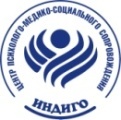 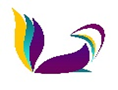 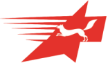 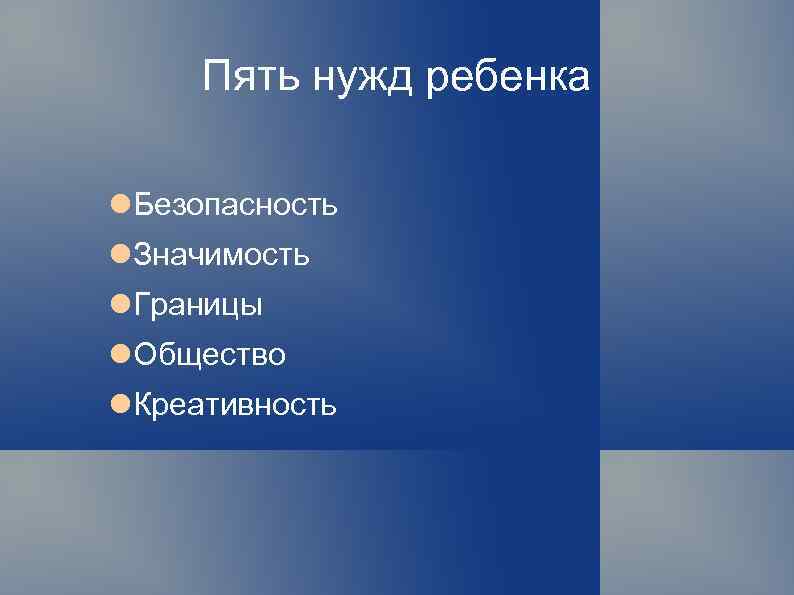 Физиологические потребности
Безопасность
Принадлежность и любовь
Общество
Креативность
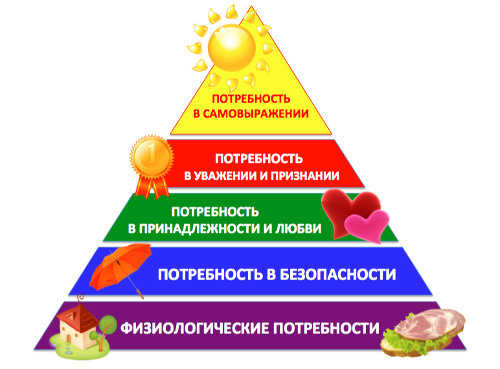 КОМИТЕТ ПО ДЕЛАМ МОЛОДЁЖИ АДМИНИСТРАЦИИ ГОРОДСКОГО ОКРУГА ГОРОД УФА РЕСПУБЛИКИ БАШКОРТОСТАН
МБУ ГОРОДСКОЙ ЦЕНТР ПСИХОЛОГО-СОЦИАЛЬНОГО СОПРОВОЖДЕНИЯ «ИНДИГО» ГОРОДСКОГО ОКРУГА ГОРОД УФА РЕСПУБЛИКИ БАШКОРТОСТАН
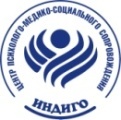 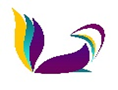 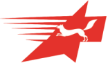 Задача специалиста заключается в помощи клиенту в его поисках и исследовании себя, также в том, чтобы фиксировать и обсуждать неизбежное сопротивление.
Понимание психологом особенностей теории привязанности и его внутреннее уважение к чувствам привязанности транслируется клиенту через механизм идентицикации (отождествления себя со значимым лицом).
 Параллельно в терапии присутствует и консультативный аспект, при котором роль психолога заключается в том, чтобы информировать о каких-то более продуктивных паттернах поведения  выстраивания отношений.
КОМИТЕТ ПО ДЕЛАМ МОЛОДЁЖИ АДМИНИСТРАЦИИ ГОРОДСКОГО ОКРУГА ГОРОД УФА РЕСПУБЛИКИ БАШКОРТОСТАН
МБУ ГОРОДСКОЙ ЦЕНТР ПСИХОЛОГО-СОЦИАЛЬНОГО СОПРОВОЖДЕНИЯ «ИНДИГО» ГОРОДСКОГО ОКРУГА ГОРОД УФА РЕСПУБЛИКИ БАШКОРТОСТАН
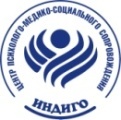 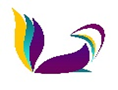 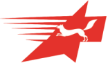 Пути преодоления нарушений привязанности
1.      Формирование адекватной картины семьи.
2.      Формирование доверия к миру.
3.      Консультация специалистов (невропатолога, психолога).
4.      Методы: игротерапия (проигрывание различных ситуаций 
с игрушками), арттерапия, сказкотерапия (сочинение 
терапевтических историй.)
КОМИТЕТ ПО ДЕЛАМ МОЛОДЁЖИ АДМИНИСТРАЦИИ ГОРОДСКОГО ОКРУГА ГОРОД УФА РЕСПУБЛИКИ БАШКОРТОСТАН
МБУ ГОРОДСКОЙ ЦЕНТР ПСИХОЛОГО-СОЦИАЛЬНОГО СОПРОВОЖДЕНИЯ «ИНДИГО» ГОРОДСКОГО ОКРУГА ГОРОД УФА РЕСПУБЛИКИ БАШКОРТОСТАН
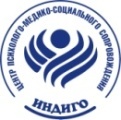 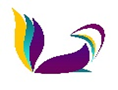 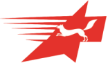 Некоторые признаки сформированности привязанности у ребенка: 

- ребенок отвечает улыбкой на улыбку;

- не боится смотреть в глаза и отвечает взглядом;

- стремится быть ближе ко взрослому, особенно когда страшно или больно, 

- использует родителей как «надежную пристань»;

принимает утешения родителей;

испытывает соответствующую возрасту тревогу при расставании с родителями;

играет, взаимодействуя с родителями;

испытывает соответствующую возрасту боязнь незнакомых людей;

- принимает советы и указания родителей.
КОМИТЕТ ПО ДЕЛАМ МОЛОДЁЖИ АДМИНИСТРАЦИИ ГОРОДСКОГО ОКРУГА ГОРОД УФА РЕСПУБЛИКИ БАШКОРТОСТАН
МБУ ГОРОДСКОЙ ЦЕНТР ПСИХОЛОГО-СОЦИАЛЬНОГО СОПРОВОЖДЕНИЯ «ИНДИГО» ГОРОДСКОГО ОКРУГА ГОРОД УФА РЕСПУБЛИКИ БАШКОРТОСТАН
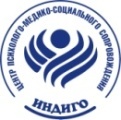 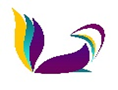 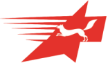 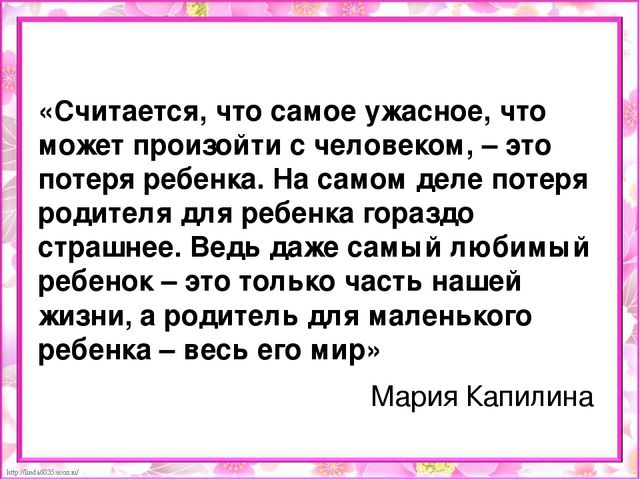 КОМИТЕТ ПО ДЕЛАМ МОЛОДЁЖИ АДМИНИСТРАЦИИ ГОРОДСКОГО ОКРУГА ГОРОД УФА РЕСПУБЛИКИ БАШКОРТОСТАН
МБУ ГОРОДСКОЙ ЦЕНТР ПСИХОЛОГО-СОЦИАЛЬНОГО СОПРОВОЖДЕНИЯ «ИНДИГО» ГОРОДСКОГО ОКРУГА ГОРОД УФА РЕСПУБЛИКИ БАШКОРТОСТАН
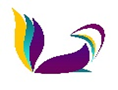 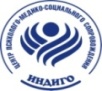 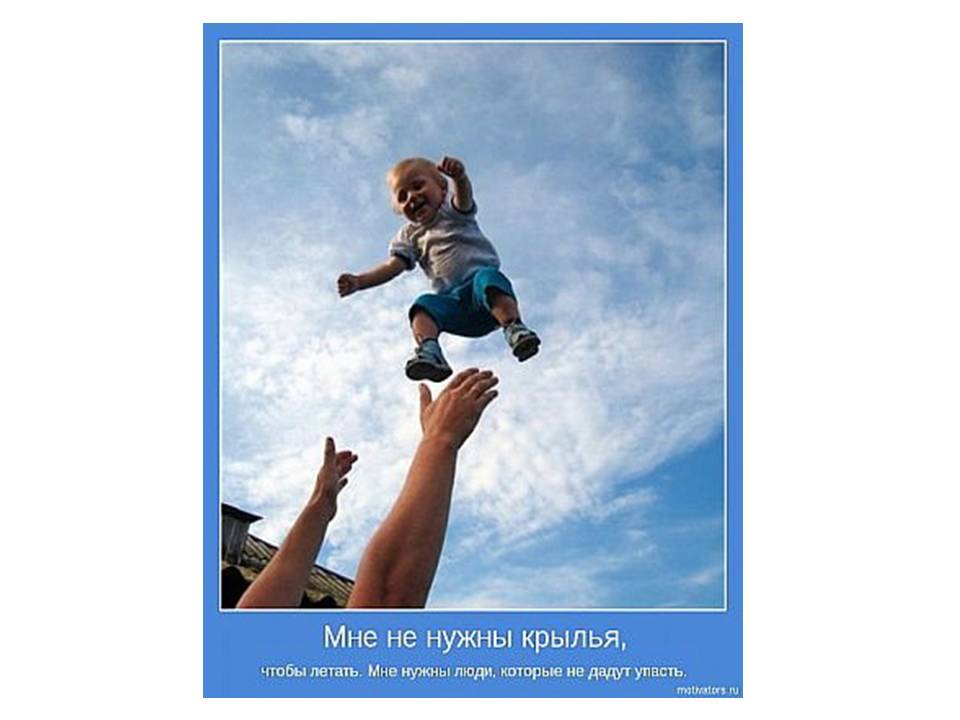 СПАСИБО 
ЗА 
ВНИМАНИЕ